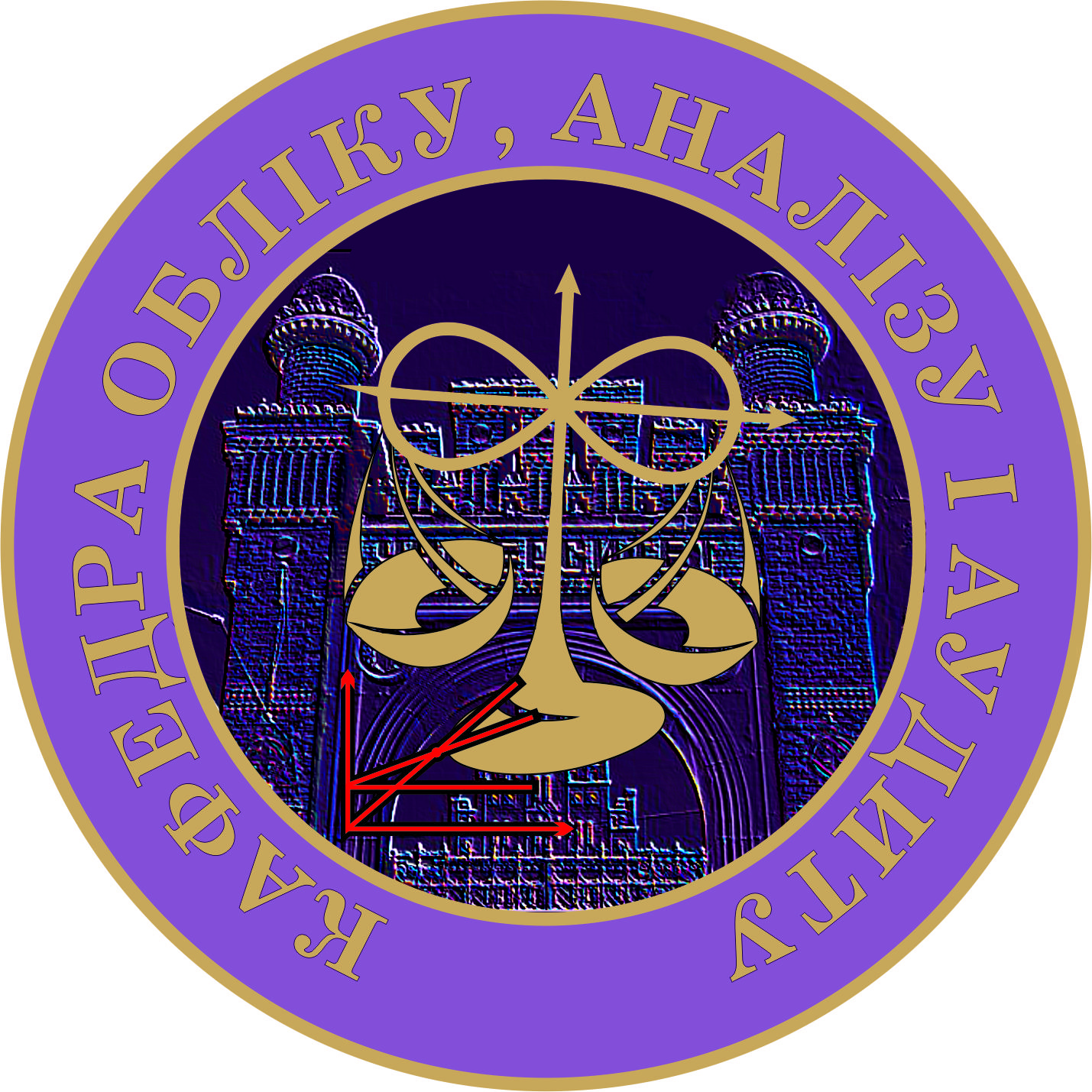 ШАНОВНІ АБІТУРІЄНТИ!
КАФЕДРА ОБЛІКУ, АНАЛІЗУ І АУДИТУ
ЕКОНОМІЧНОГО ФАКУЛЬТЕТУ
ЧЕРНІВЕЦЬКОГО НАЦІОНАЛЬНОГО УНІВЕРСИТЕТУ ІМЕНІ ЮРІЯ ФЕДЬКОВИЧА
ЗАПРОШУЄ ВАС НА НАВЧАННЯ ЗА СПЕЦІАЛЬНІСТЮ
«ОБЛІК І ОПОДАТКУВАННЯ»
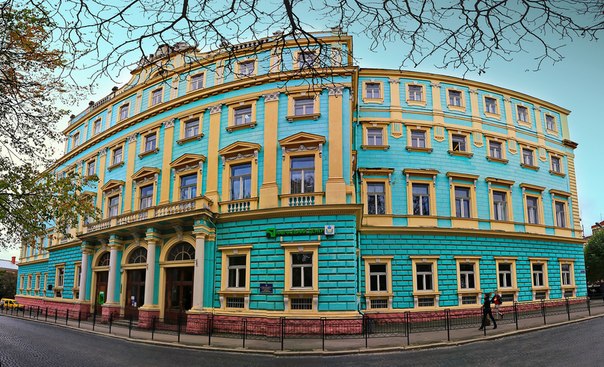 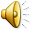 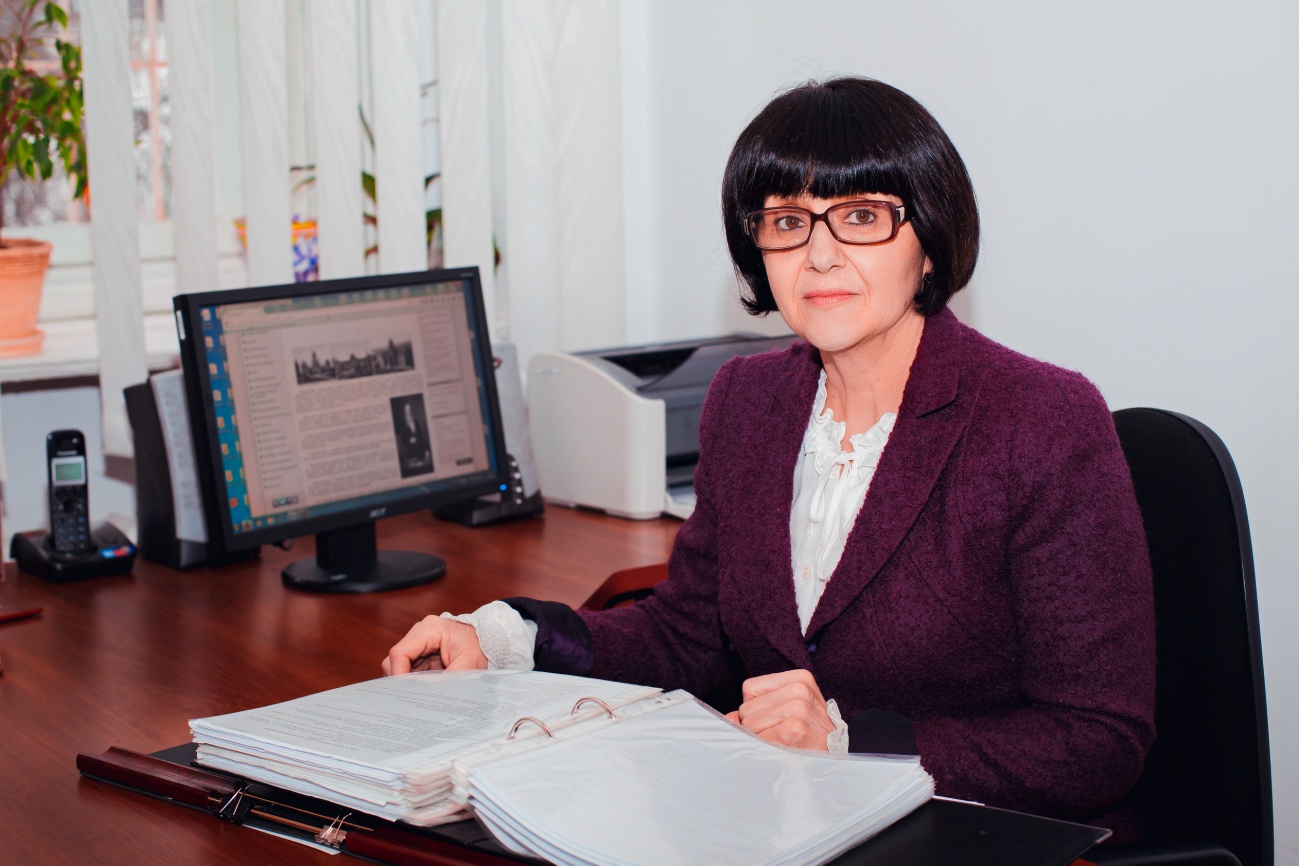 Завідувач кафедри -
доктор економічних наук, професор

Ковальчук Тетяна Миколаївна
Місія кафедри обліку, аналізу і аудиту – 
підготовка фахівців високої кваліфікації в сфері обліку і оподаткування, які зможуть:
розширити свій економічний світогляд;
стати високооплачуваними фахівцями;
реалізувати свій потенціал у сфері обліку і оподаткування.
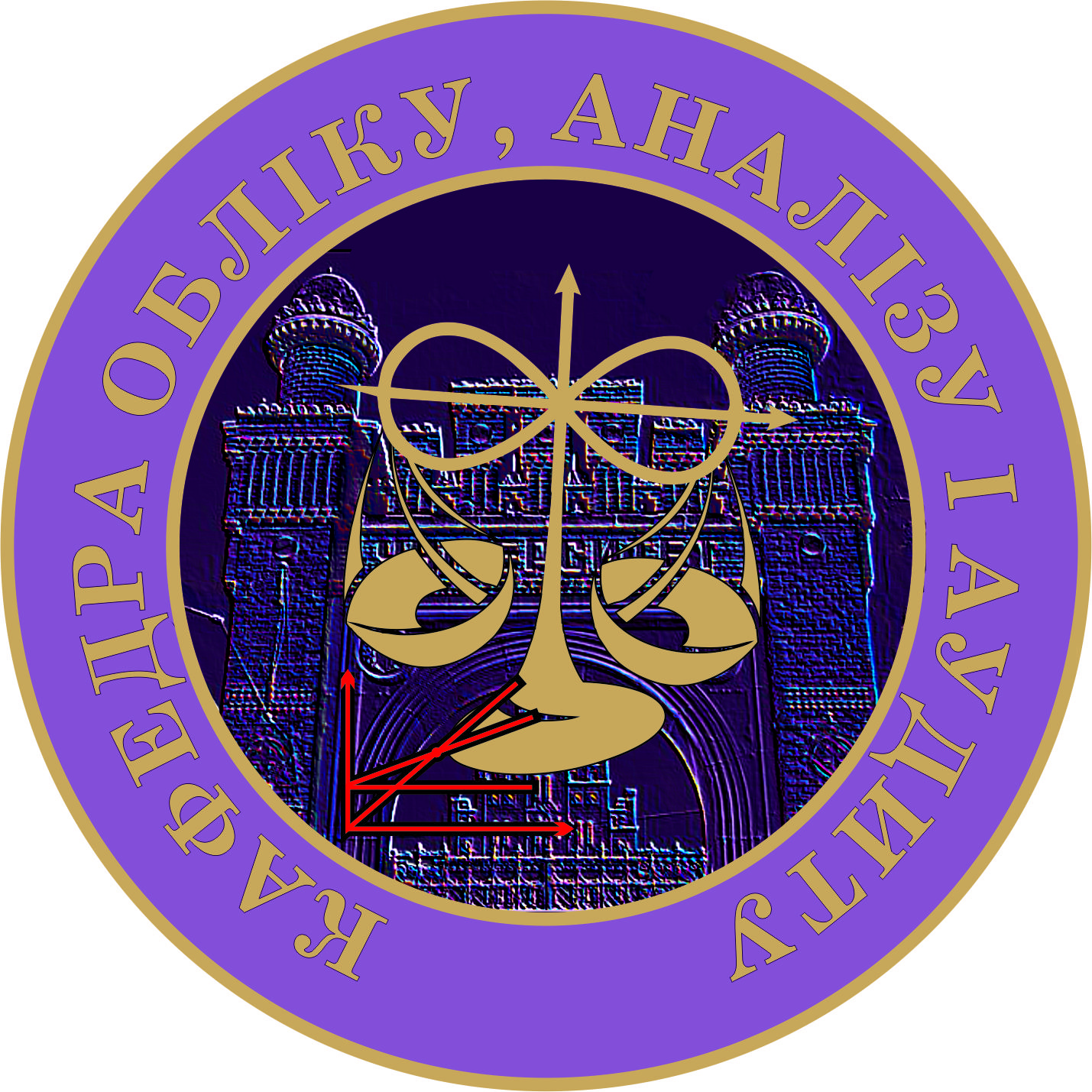 Переваги навчання на кафедрі обліку, аналізу і аудиту:
обереш зручну форму навчання: денну чи заочну;
 вивчиш сучасні інформаційні комп’ютерні технології в обліку, аналізі та аудиті;
 займатимешся науково-дослідною роботою;
 зможеш пройти військову підготовку;
 займатимешся різноманітними видами спорту;
 розвиватимеш свої творчі здібності в гуртках за інтересами;
 зможеш навчатися в Європі за міжнародними програмами мобільності
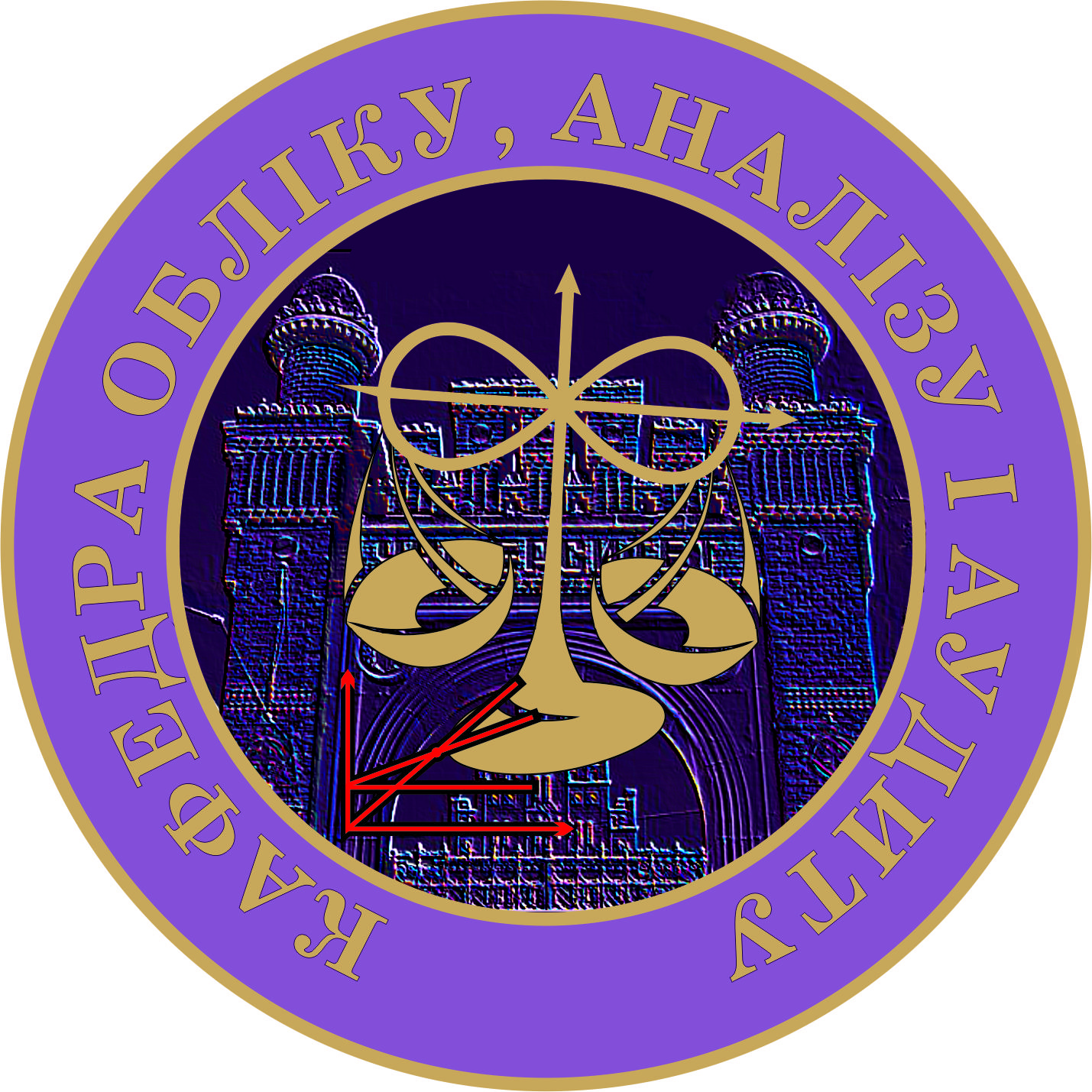 НА ТЕБЕ ТАКОЖ ЧЕКАЮТЬ СУЧАСНІ ЛЕКЦІЙНІ АУДИТОРІЇ
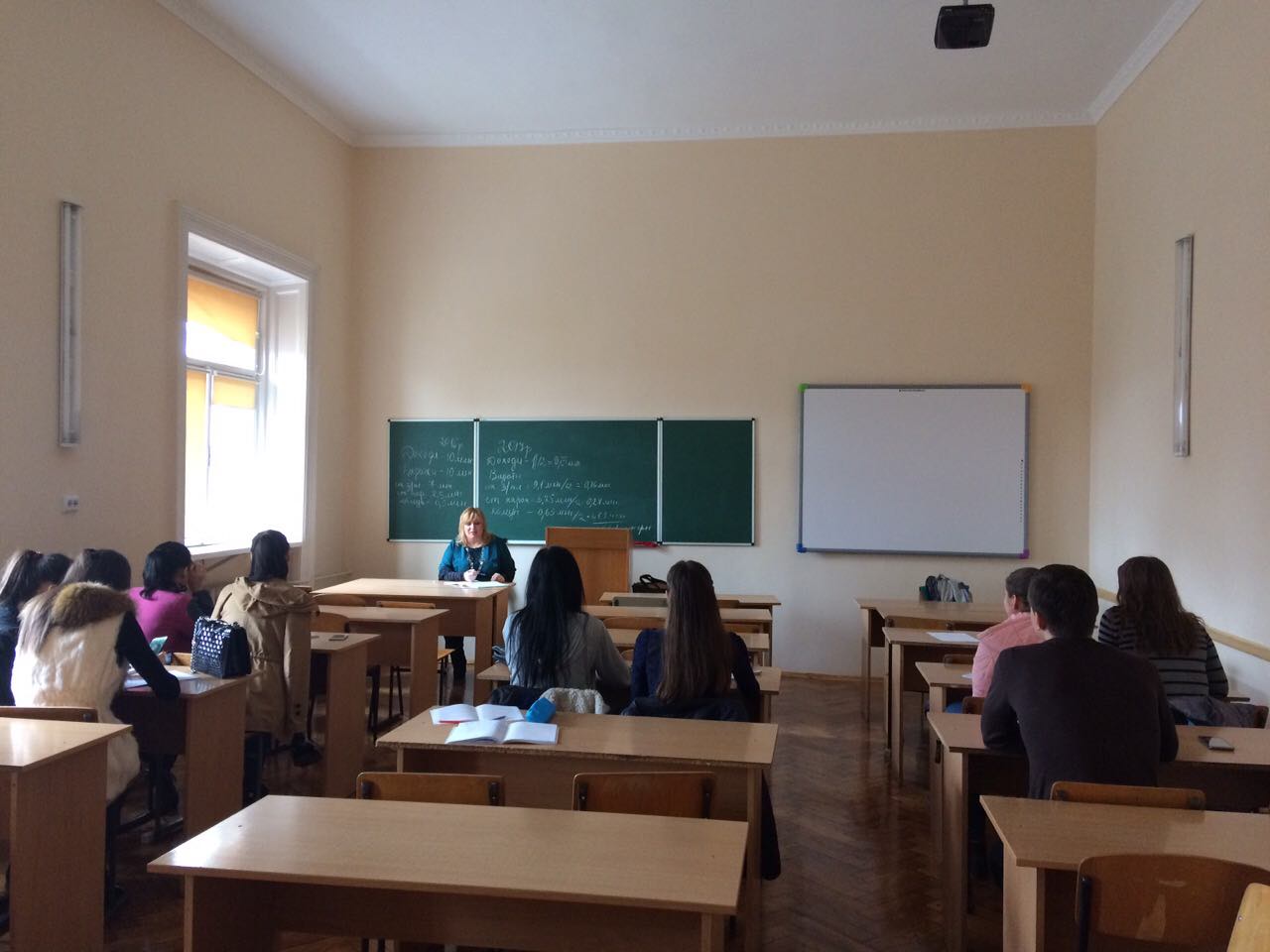 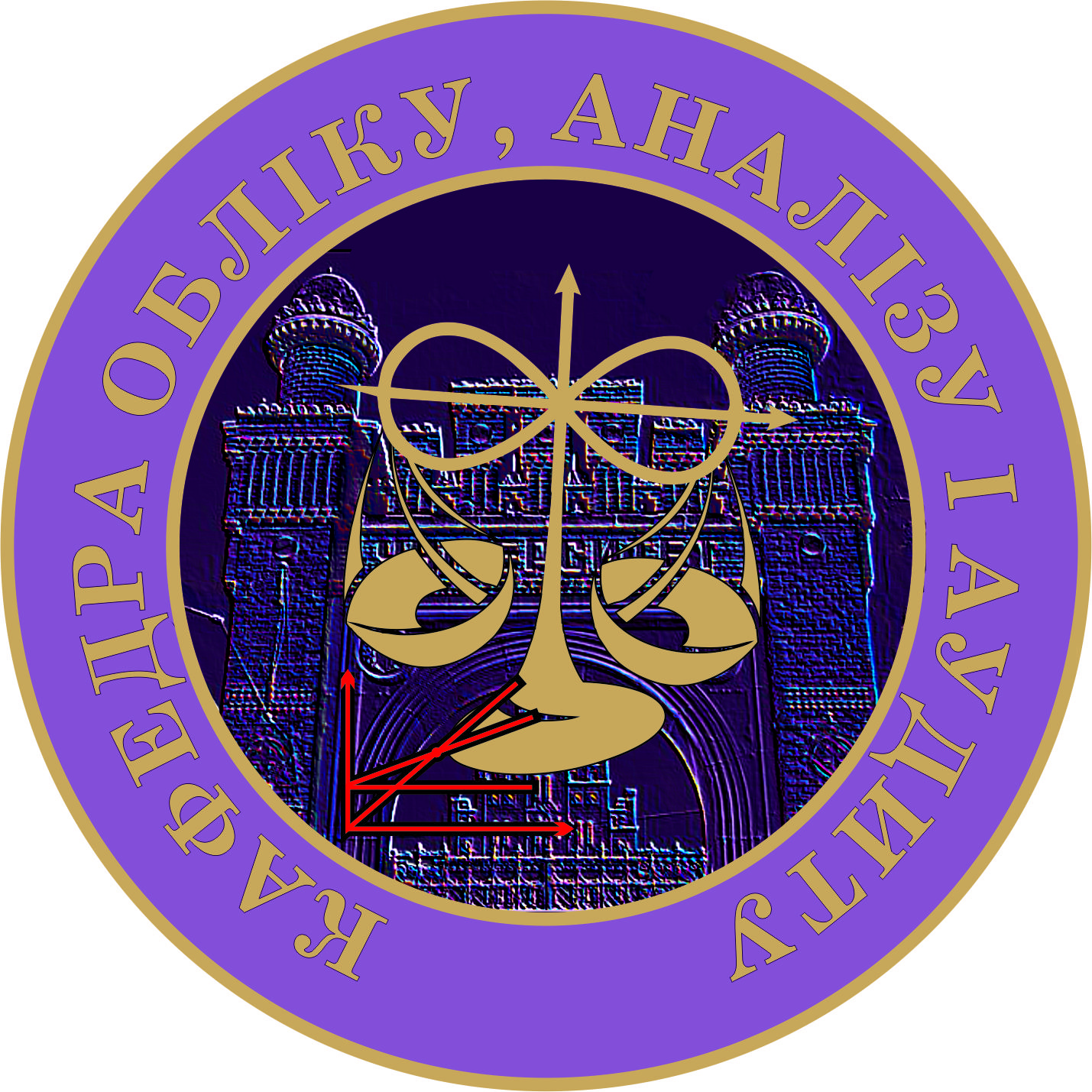 Майбутні фахівці опанують сучасні інформаційні технології в обліку
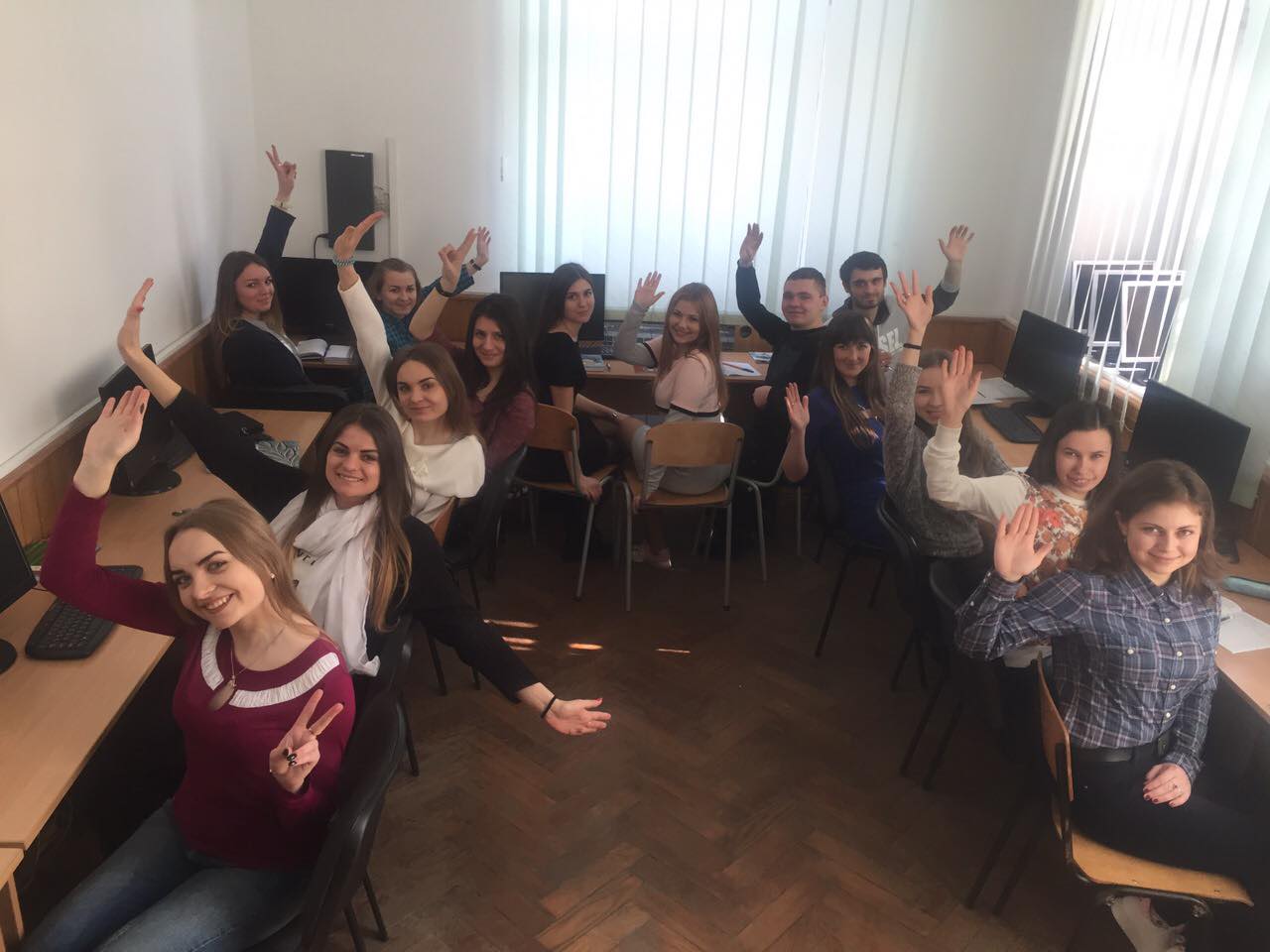 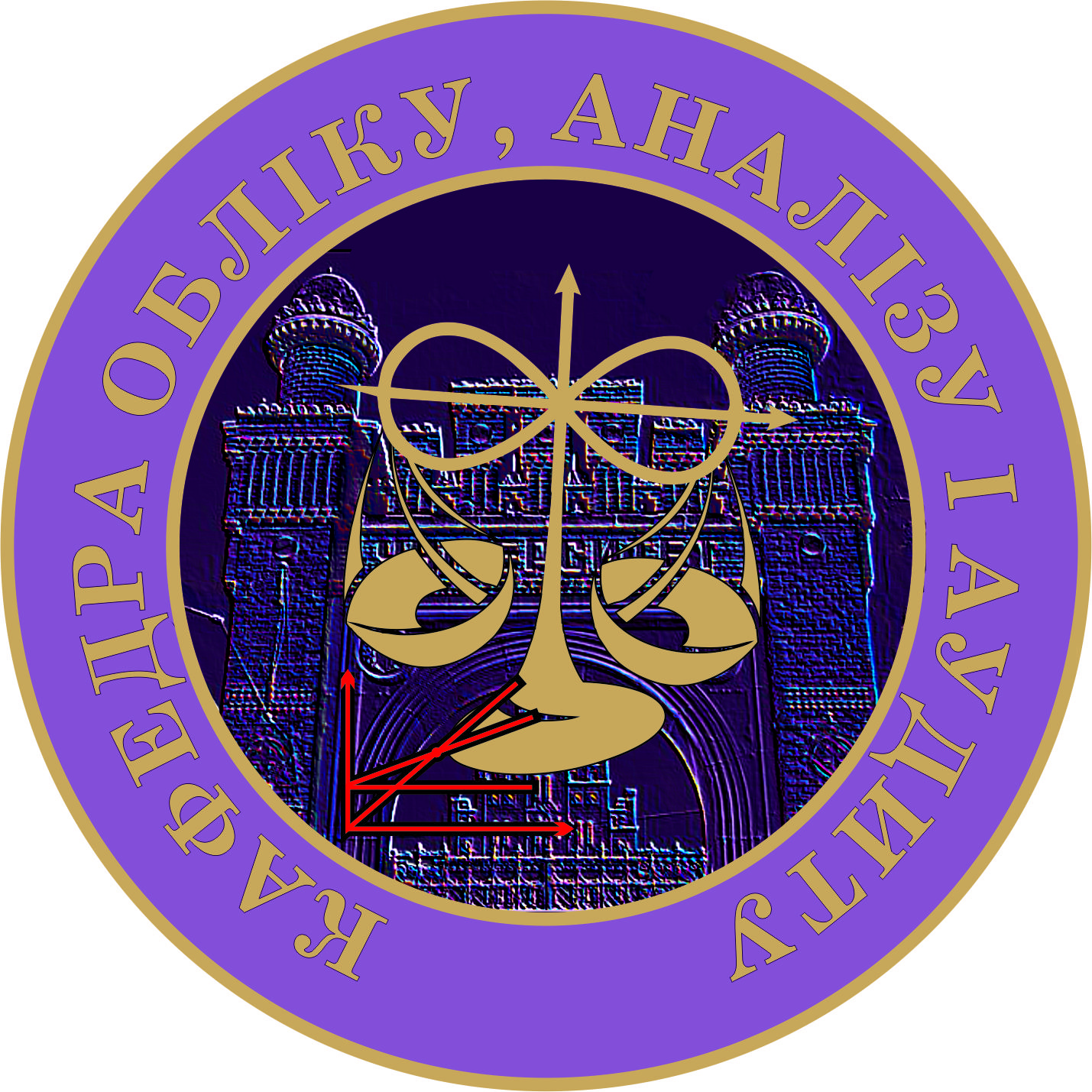 НАУКОВА ТА МІЖНАРОДНА ДІЯЛЬНІСТЬ
На базі економічного факультету регулярно проводяться міжнародні науково-практичні конференції, семінари, тренінги.
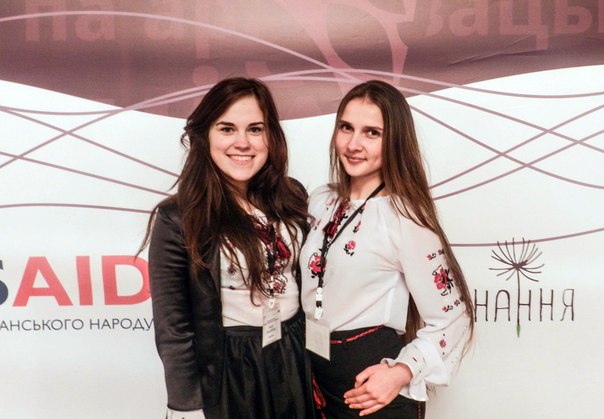 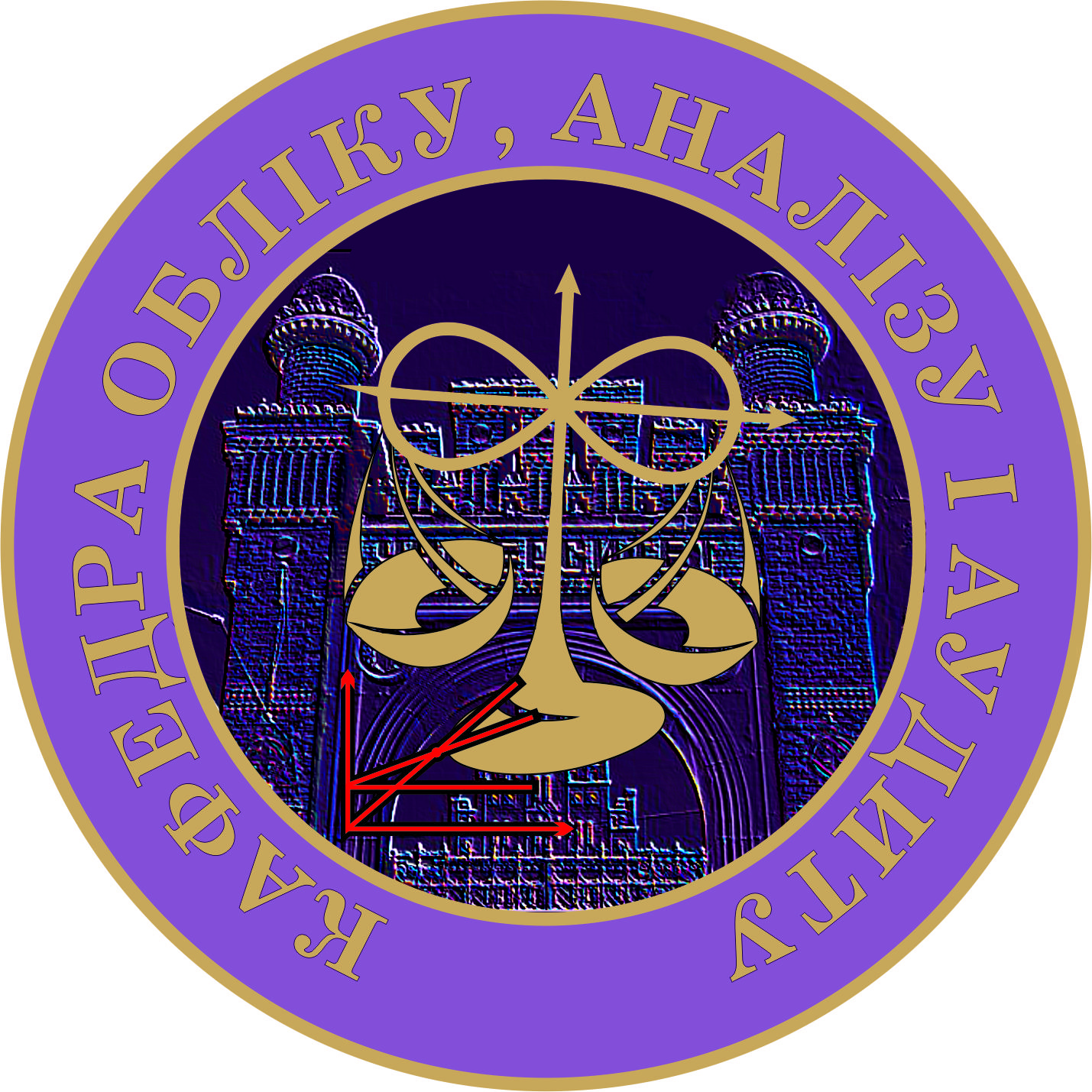 Кафедра обліку, аналізу і аудиту приймає активну участь в різних міжнародних проектах, серед яких:
ERASMUS+, TEMPUS, HORIZON-2020
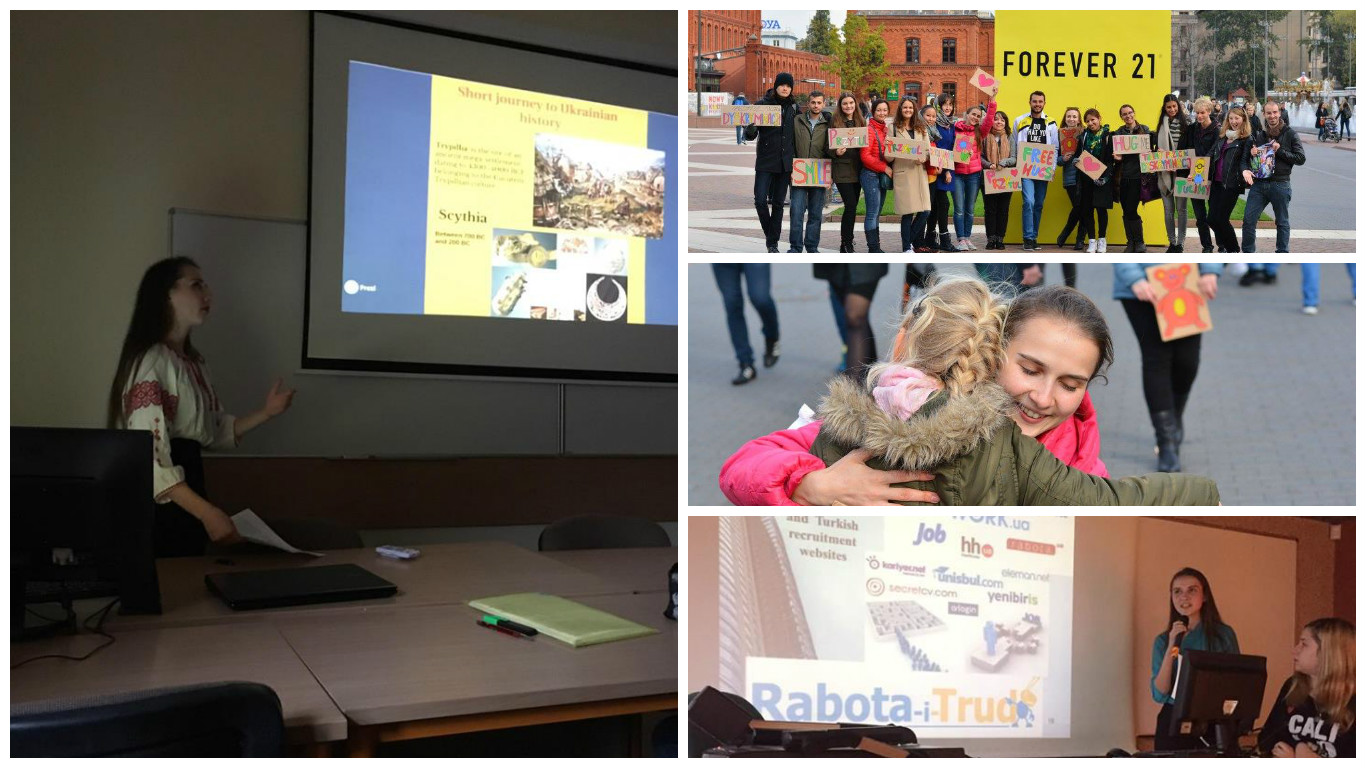 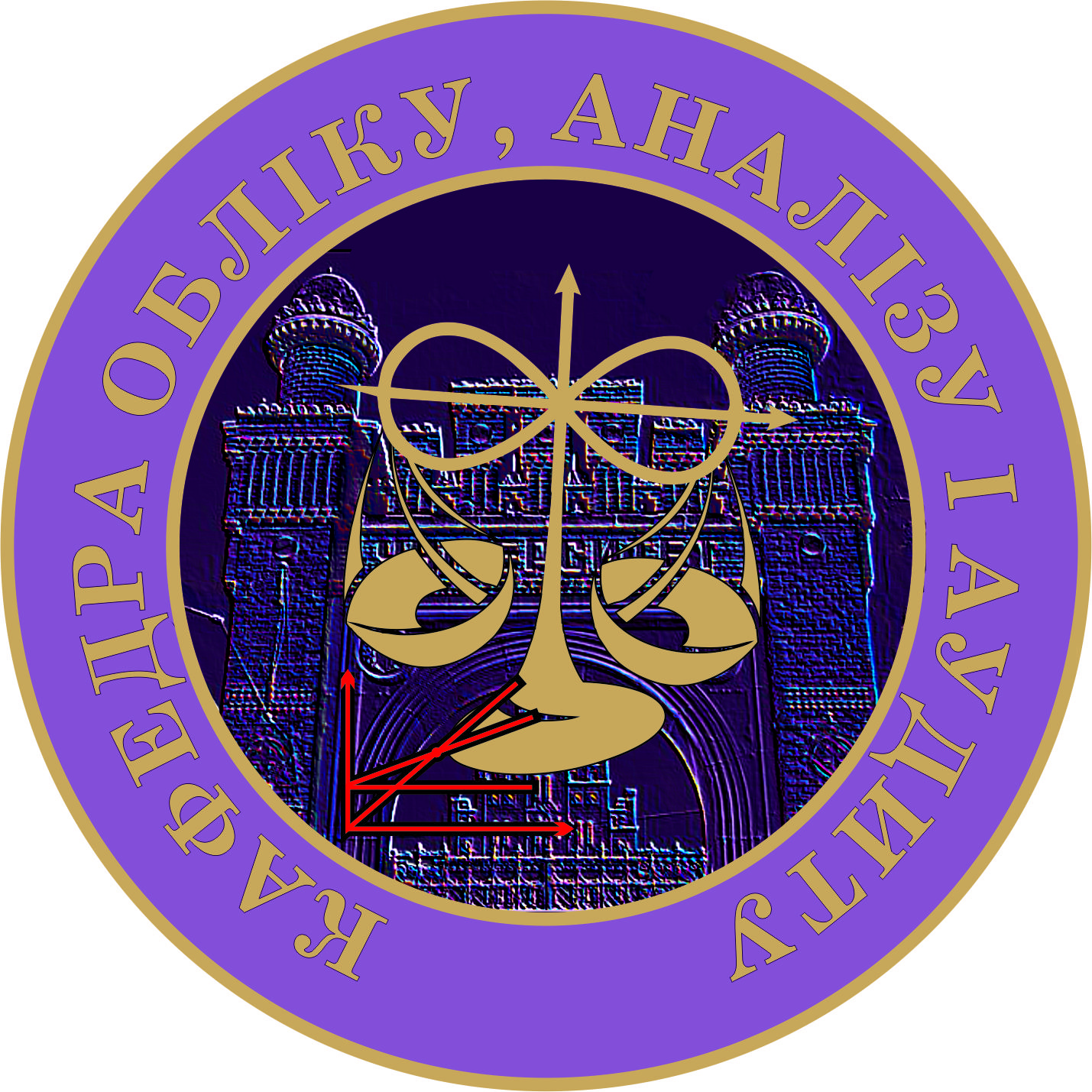 Кафедра обліку, аналізу і аудиту приймає активну участь в різних міжнародних проектах, серед яких:
ERASMUS+, TEMPUS, HORIZON-2020
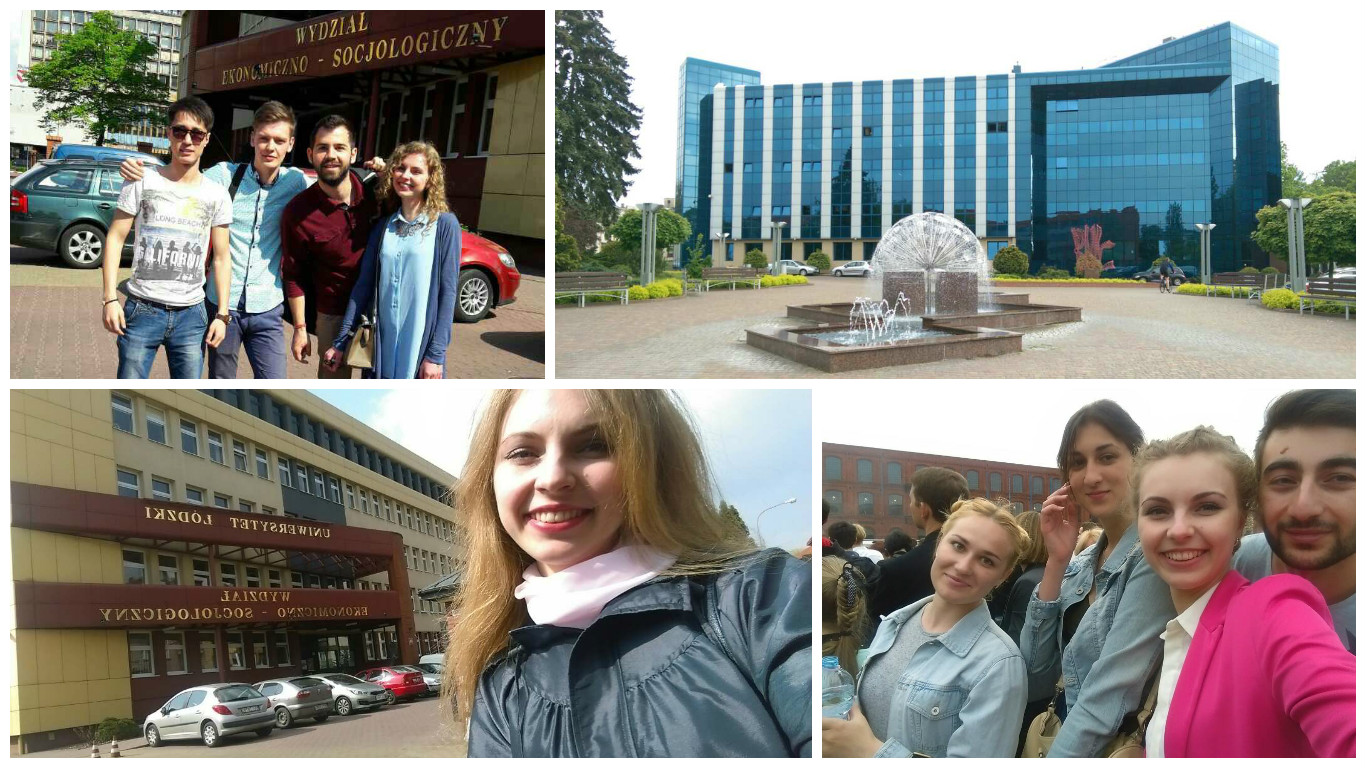 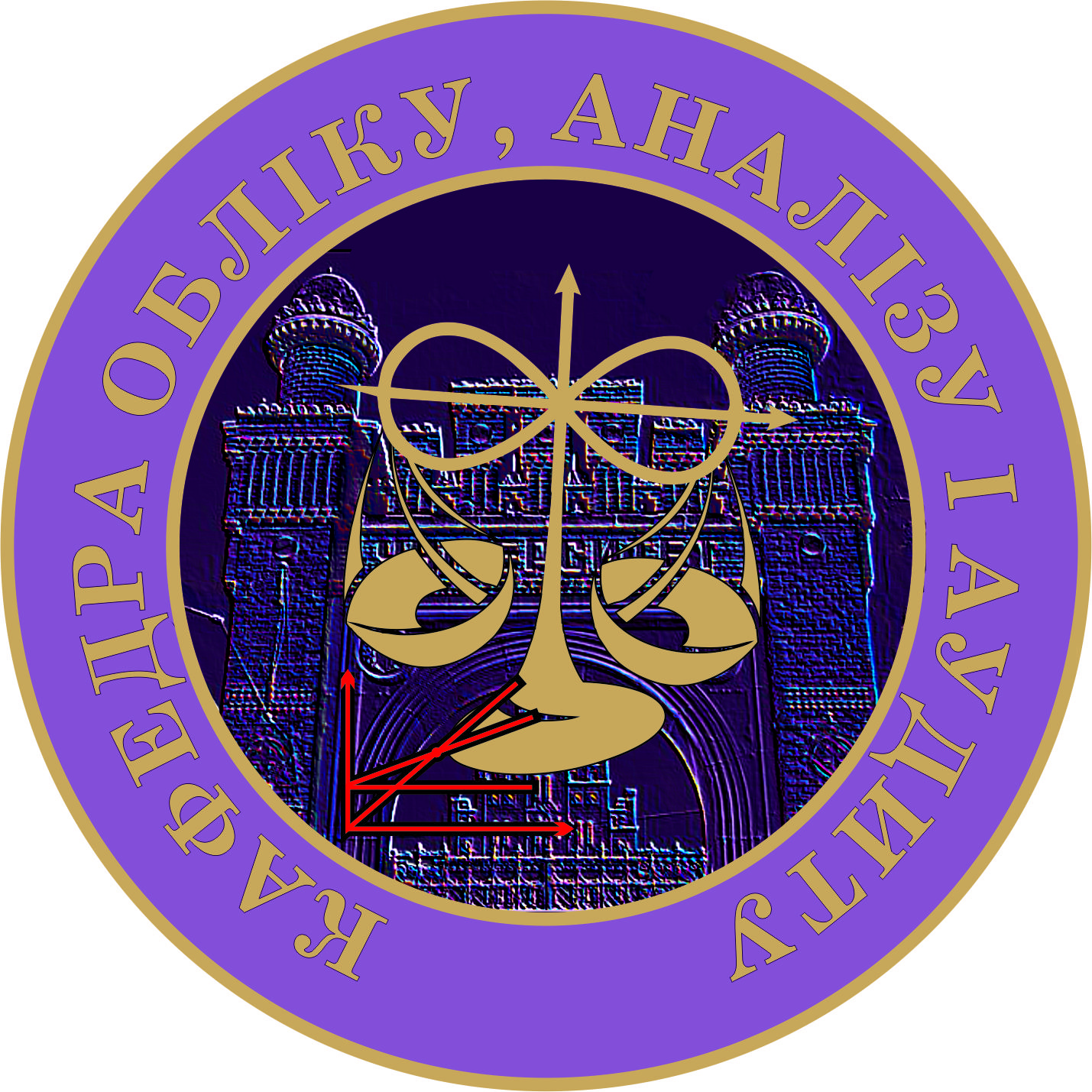 ІНТЕГРАЦІЯ НАВЧАЛЬНОГО ПРОЦЕСУ З ПРАКТИКОЮ (ПРОВЕДЕННЯ ЗАНЯТЬ У БУХГАЛТЕРІЯХ ПІДПРИЄМСТВ, ОРГАНІЗАЦІЙ ТА УСТАНОВ)
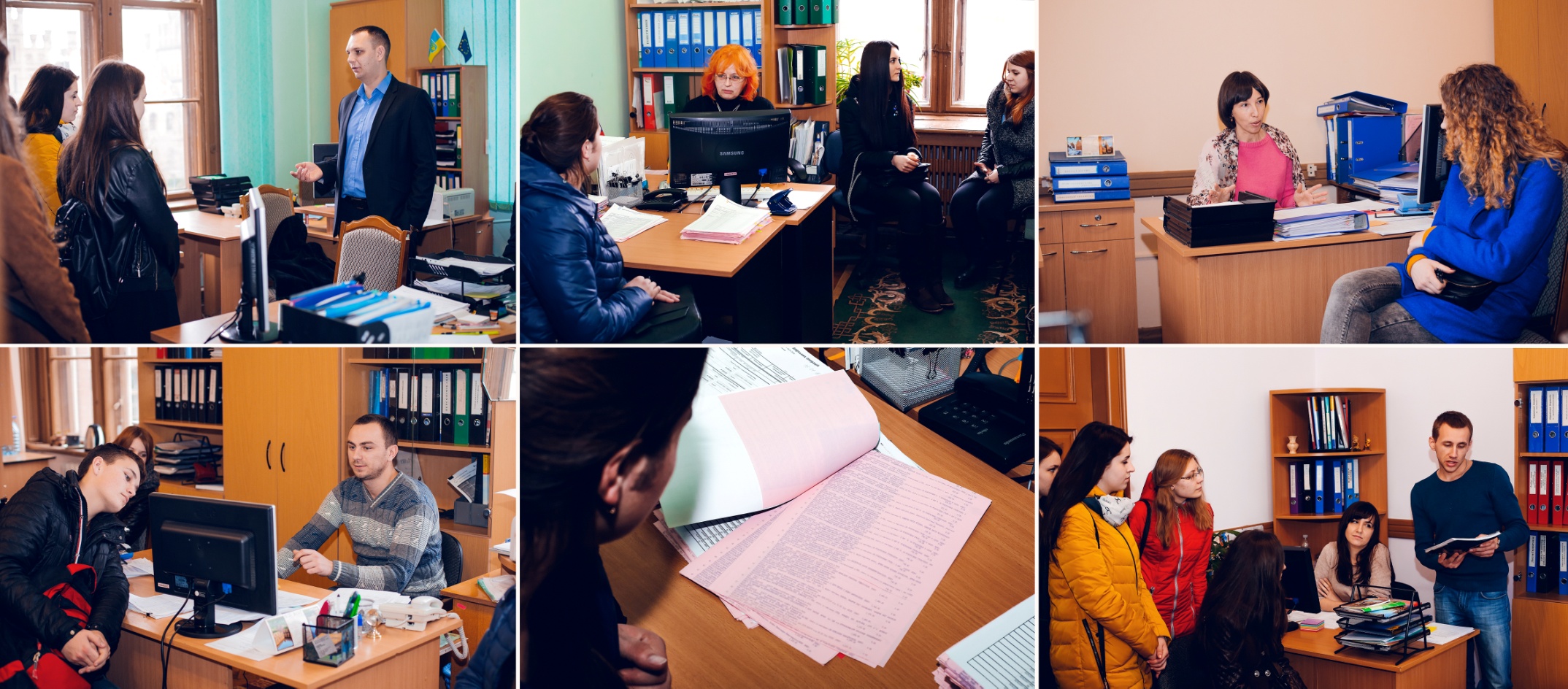 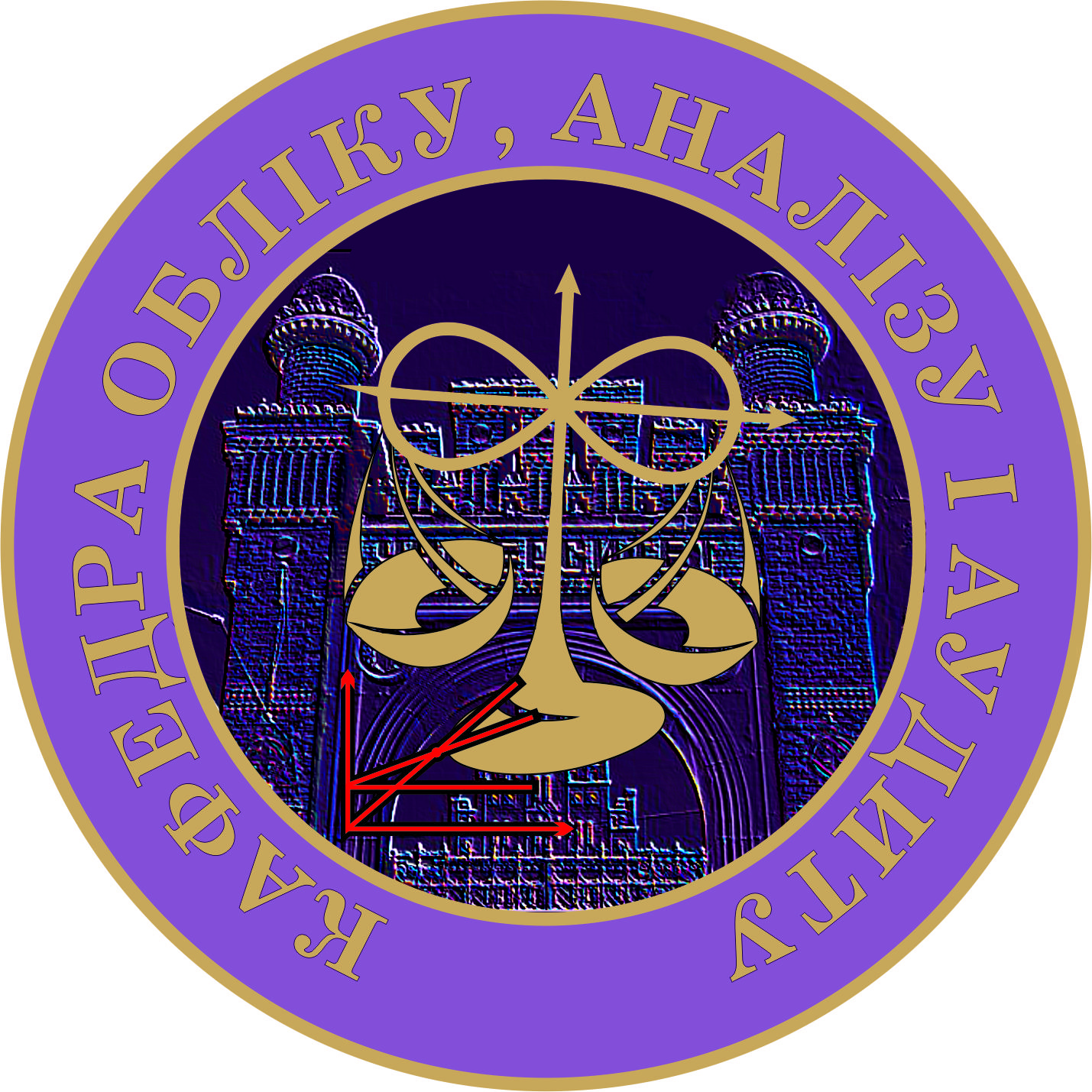 ЦІКАВЕ ТА ЯСКРАВЕ СТУДЕНТСЬКЕ ЖИТТЯ:
СТУДЕНТСЬКІ ВЕЧОРИ
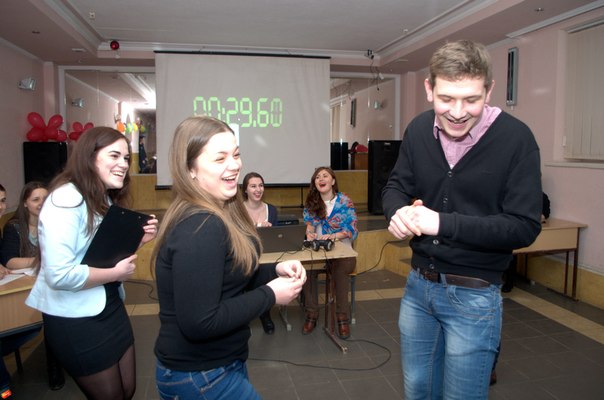 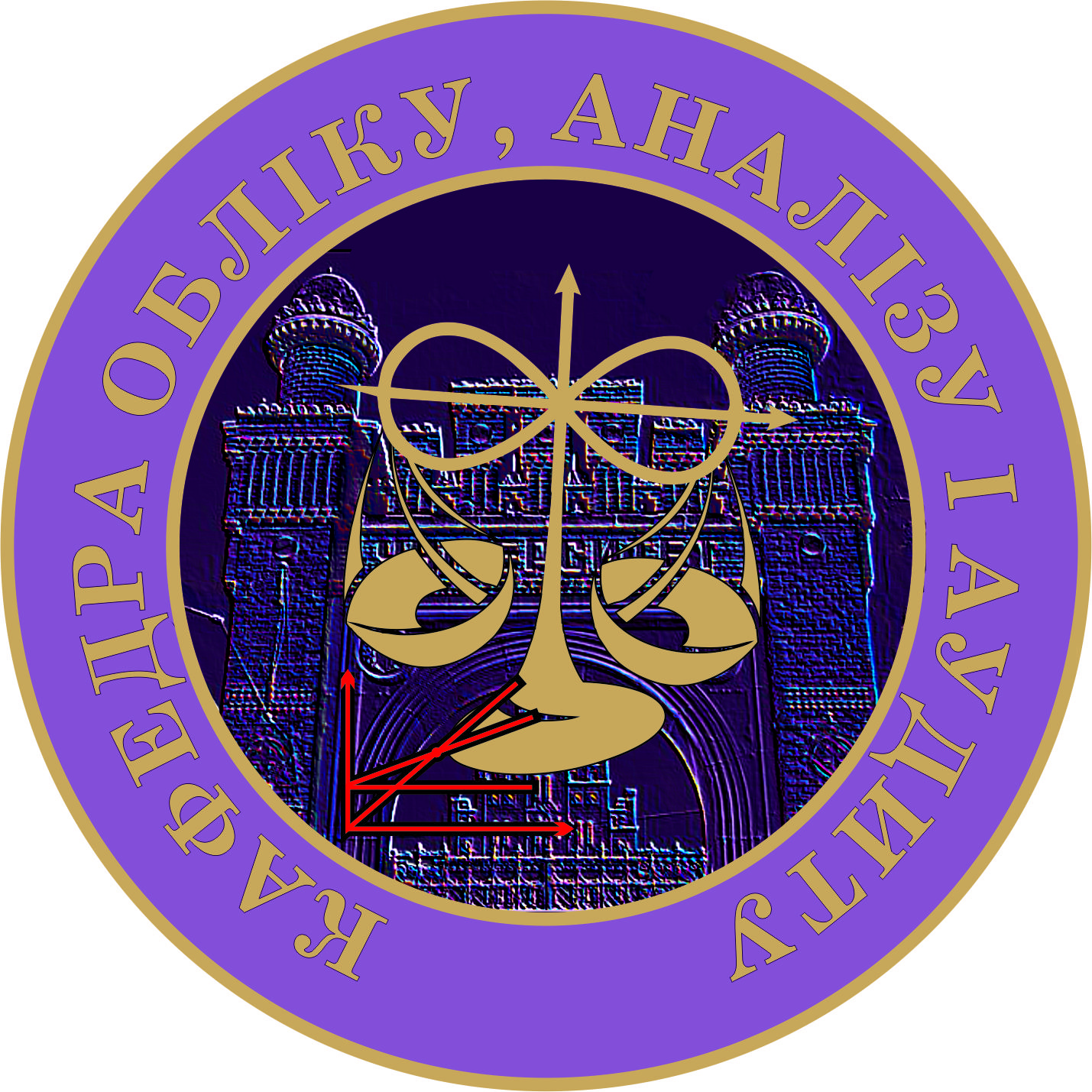 ЦІКАВЕ ТА ЯСКРАВЕ СТУДЕНТСЬКЕ ЖИТТЯ:
КОНКУРС “МІС І МІСТЕР БАЛАНС”
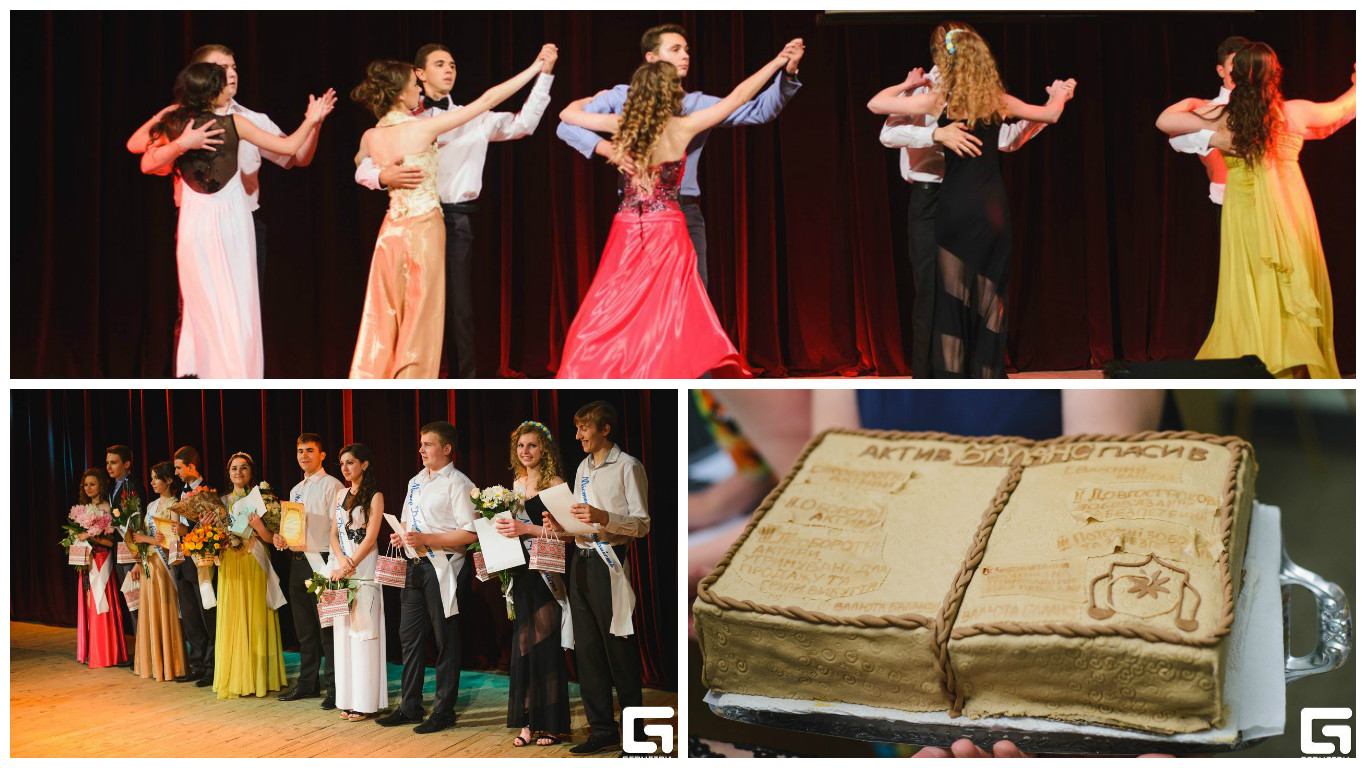 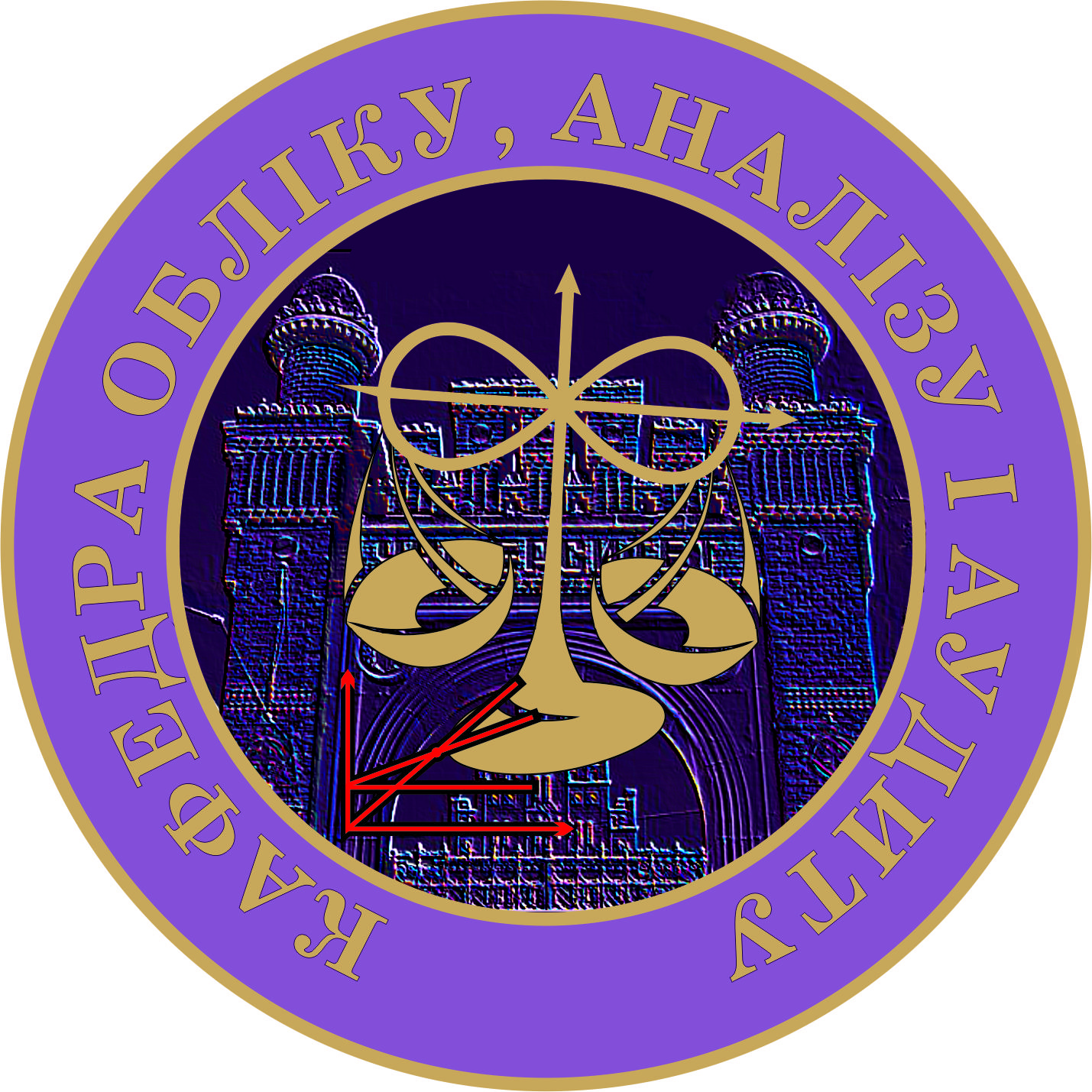 ЦІКАВЕ ТА ЯСКРАВЕ СТУДЕНТСЬКЕ ЖИТТЯ:
ДЕНЬ ВИШИВАНКИ
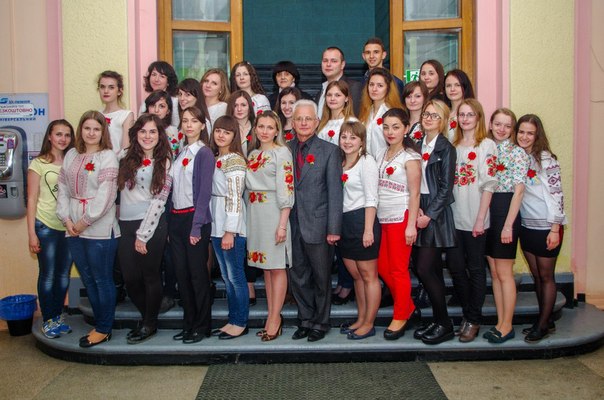 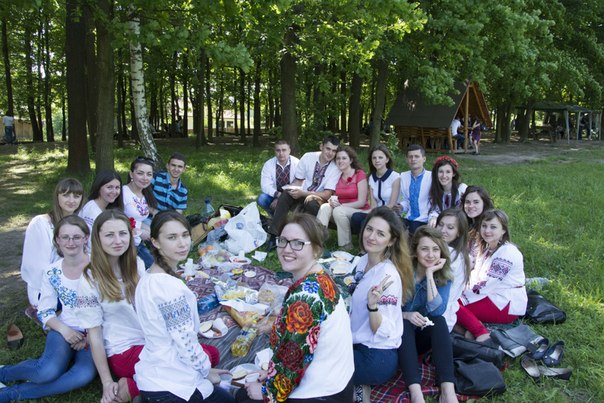 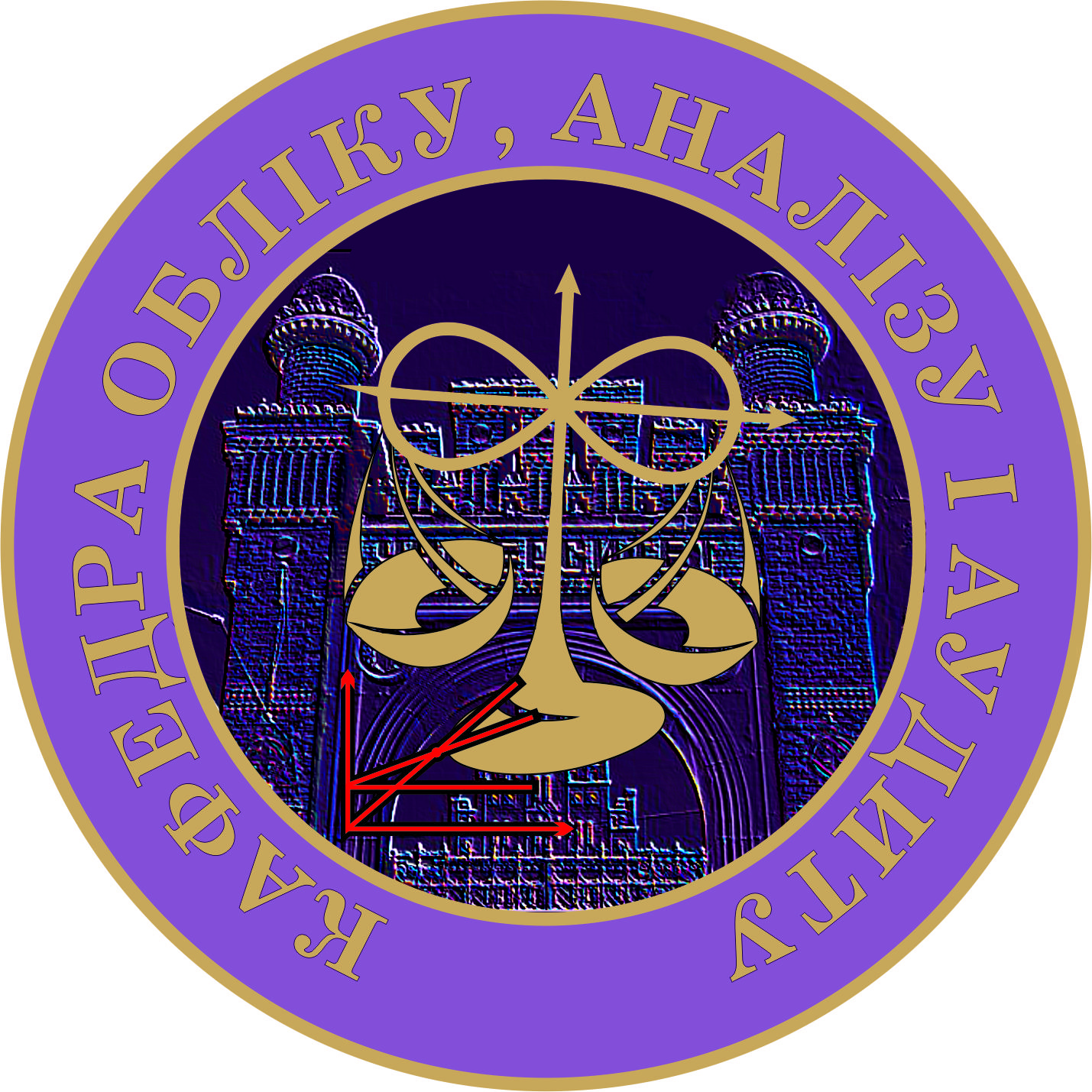 ЦІКАВЕ ТА ЯСКРАВЕ СТУДЕНТСЬКЕ ЖИТТЯ:
БРЕЙН-РИНГ
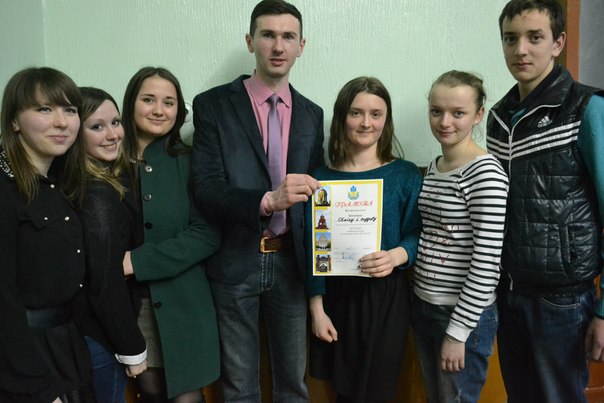 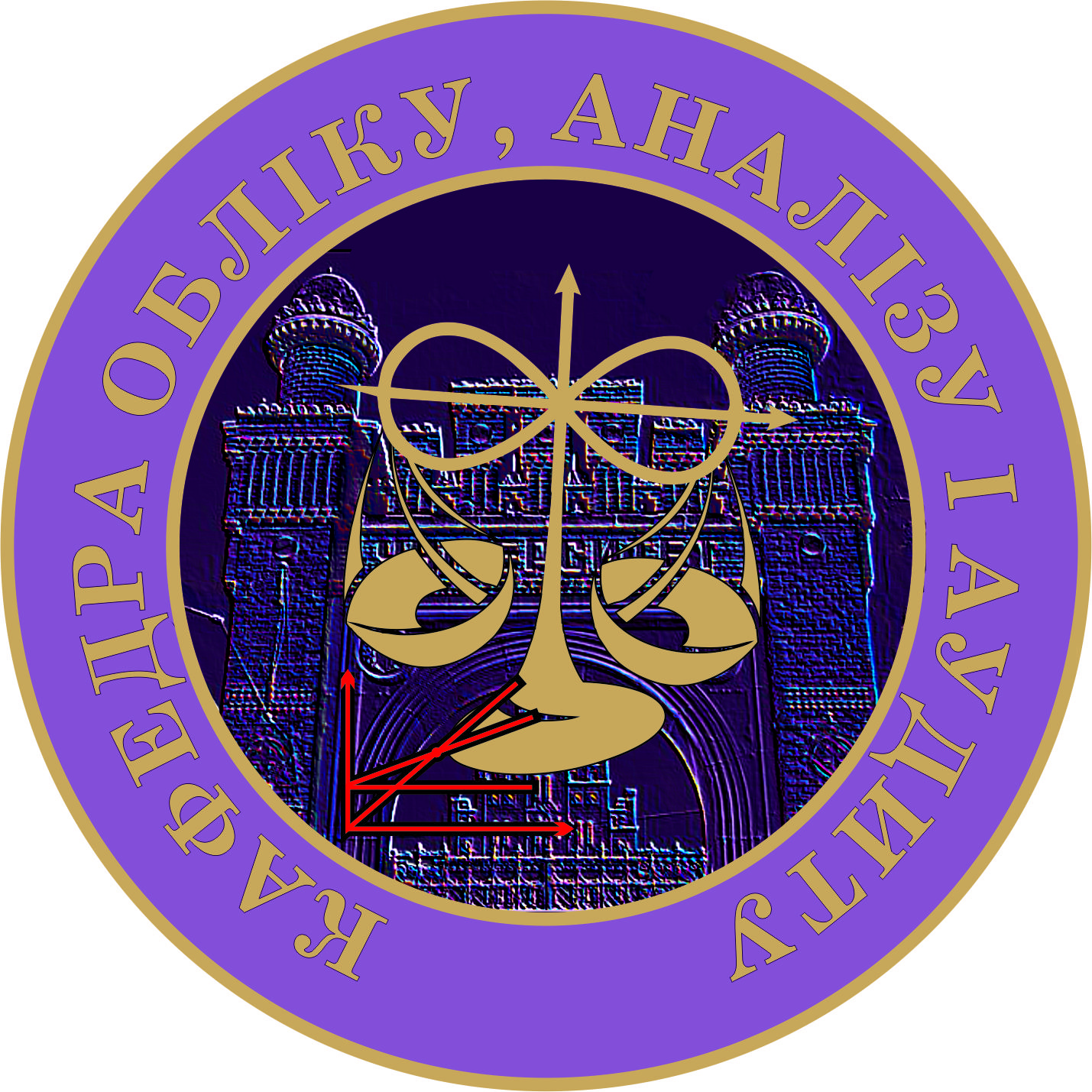 ЦІКАВЕ ТА ЯСКРАВЕ СТУДЕНТСЬКЕ ЖИТТЯ:
ПОЇЗДКИ – КРУТО, НАТХНЕННО, СПОНТАННО, ВЕСЕЛО!
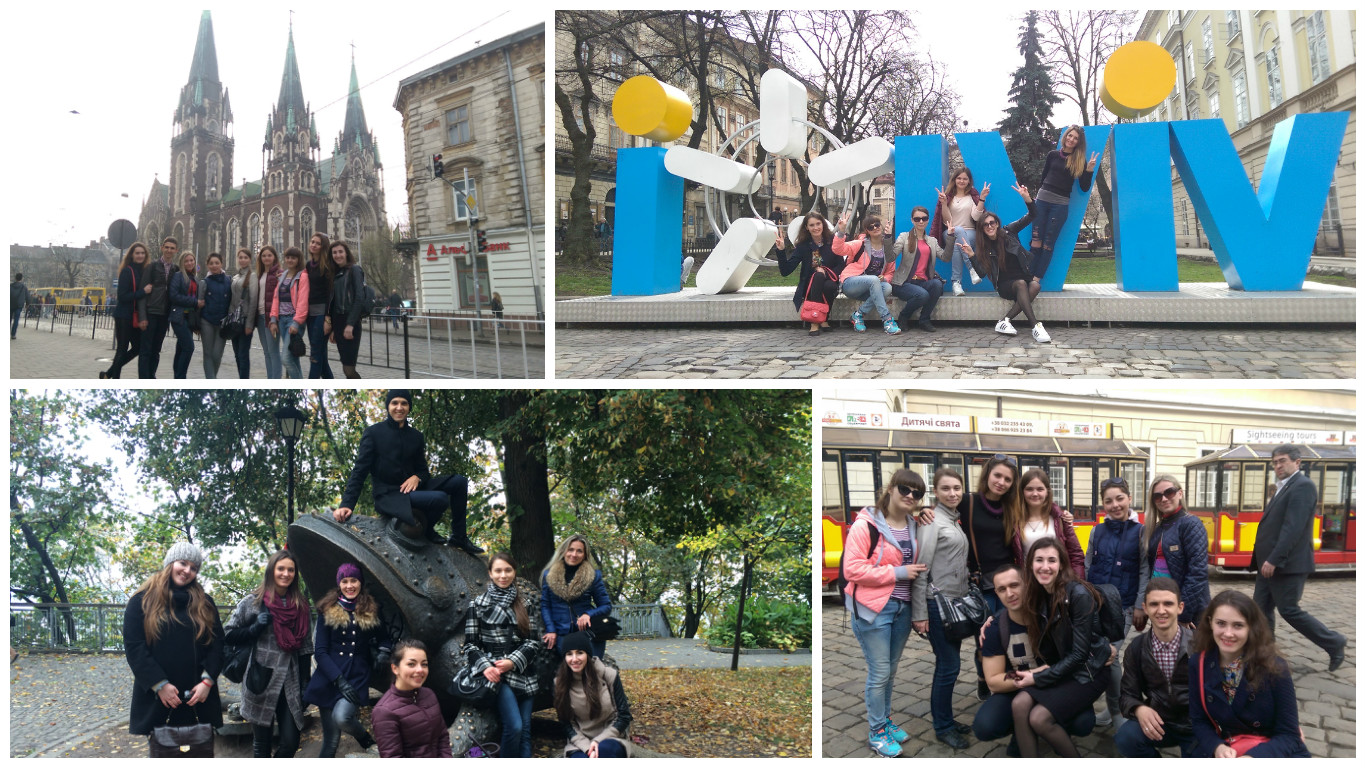 В здоровому тілі – здорове мислення. Найкраще – для бухгалтерії!
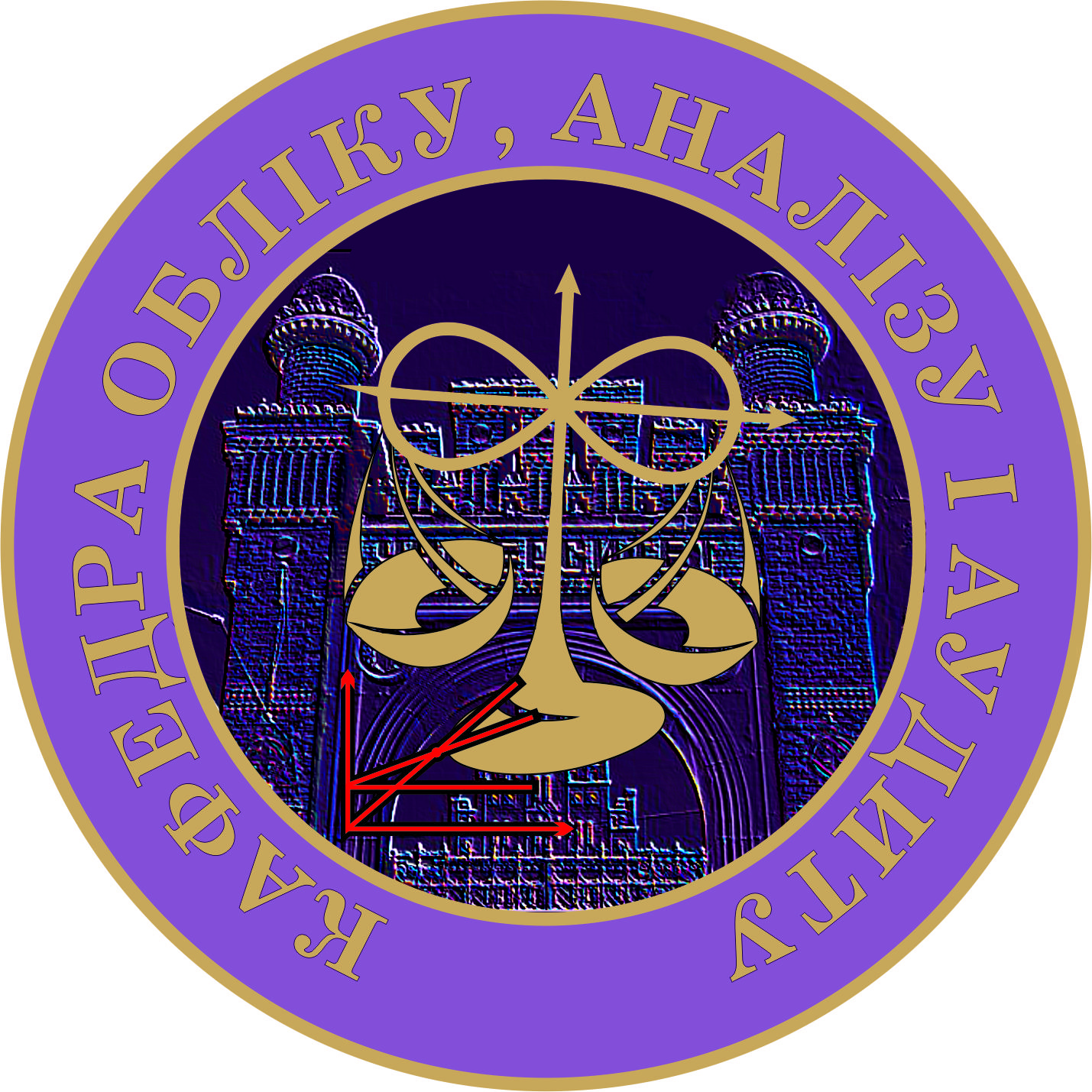 ЦІКАВЕ ТА ЯСКРАВЕ СТУДЕНТСЬКЕ ЖИТТЯ:
ПОСВЯТА СТУДЕНТІВ
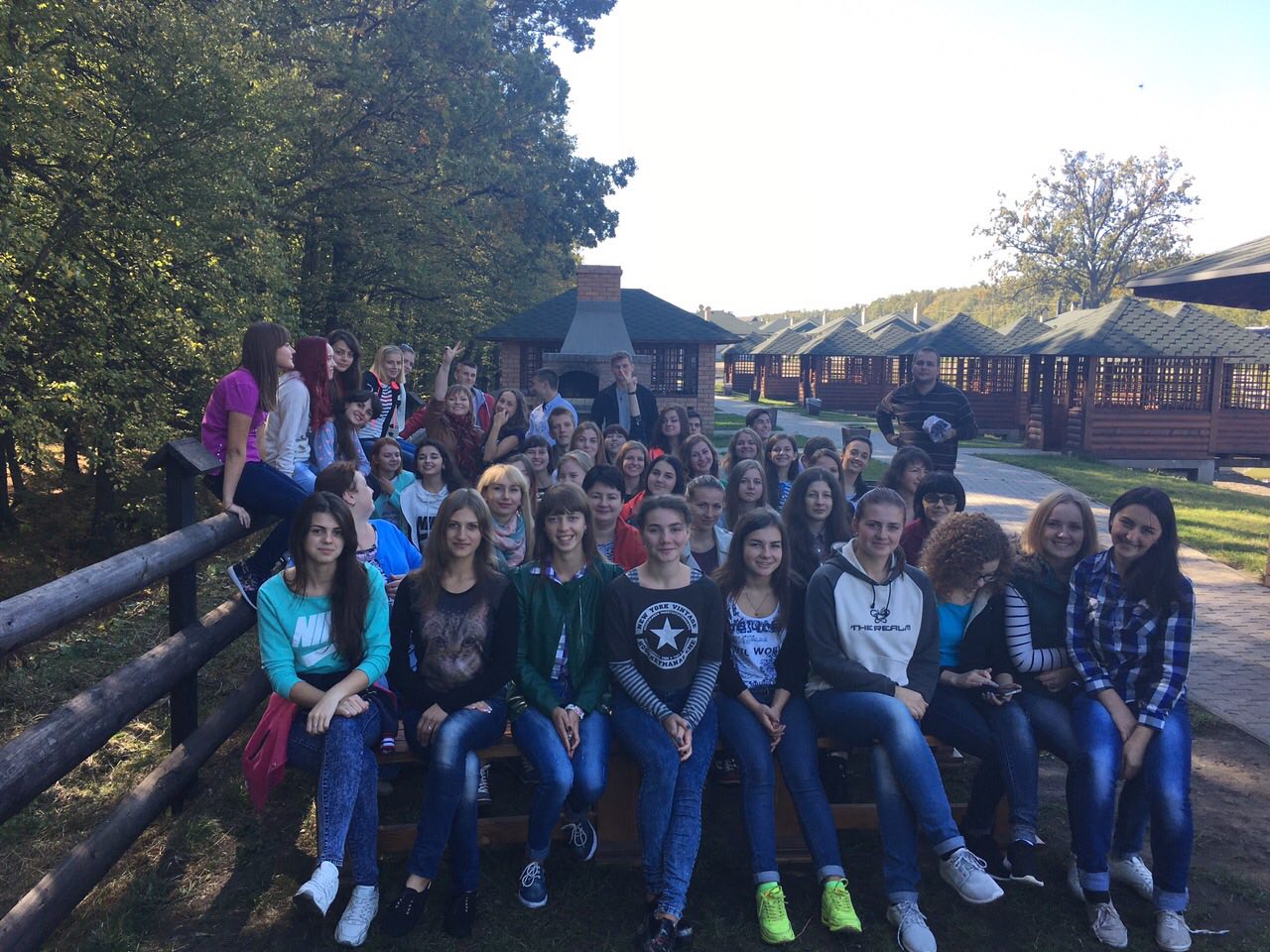 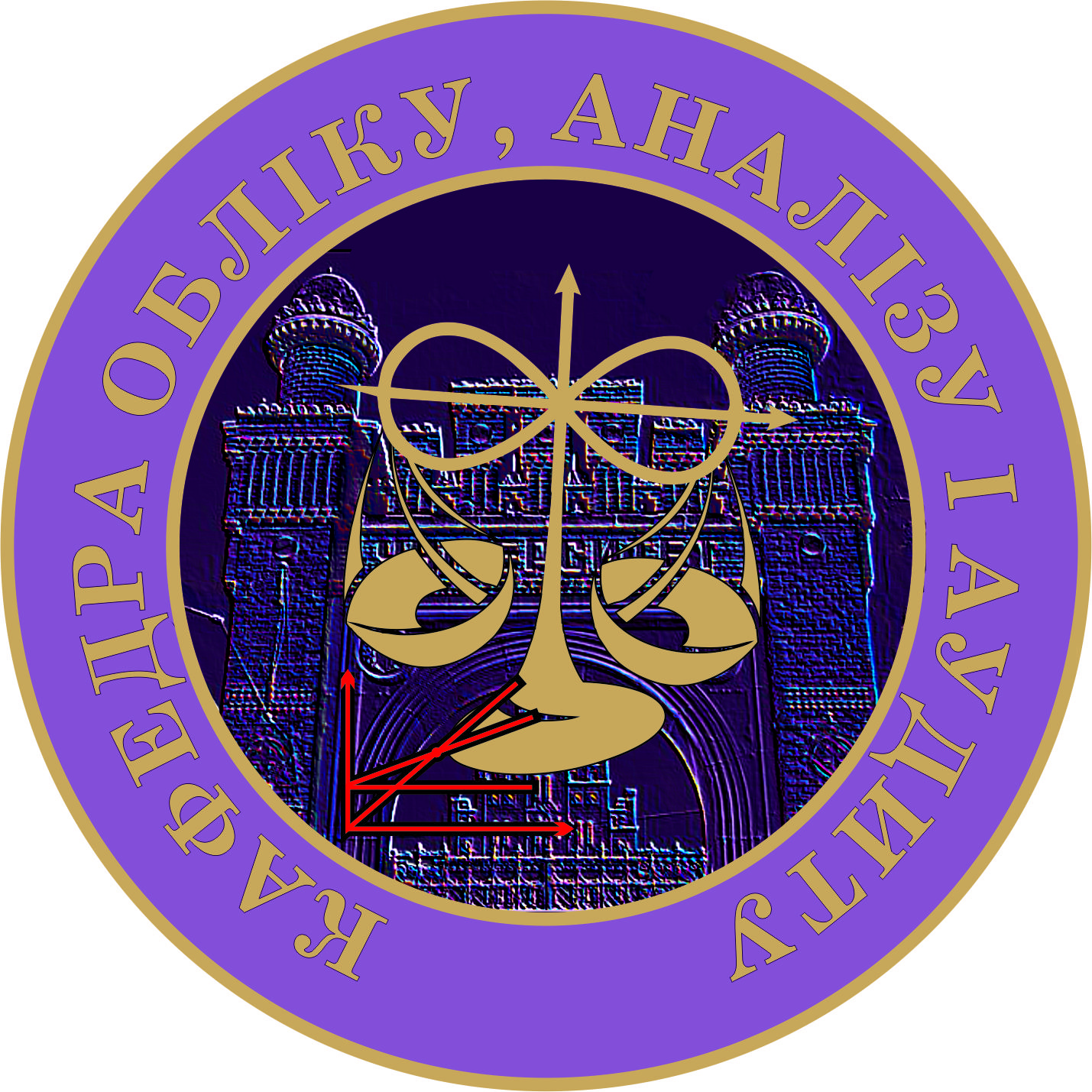 ЦІКАВЕ ТА ЯСКРАВЕ СТУДЕНТСЬКЕ ЖИТТЯ:
ПОСВЯТА СТУДЕНТІВ
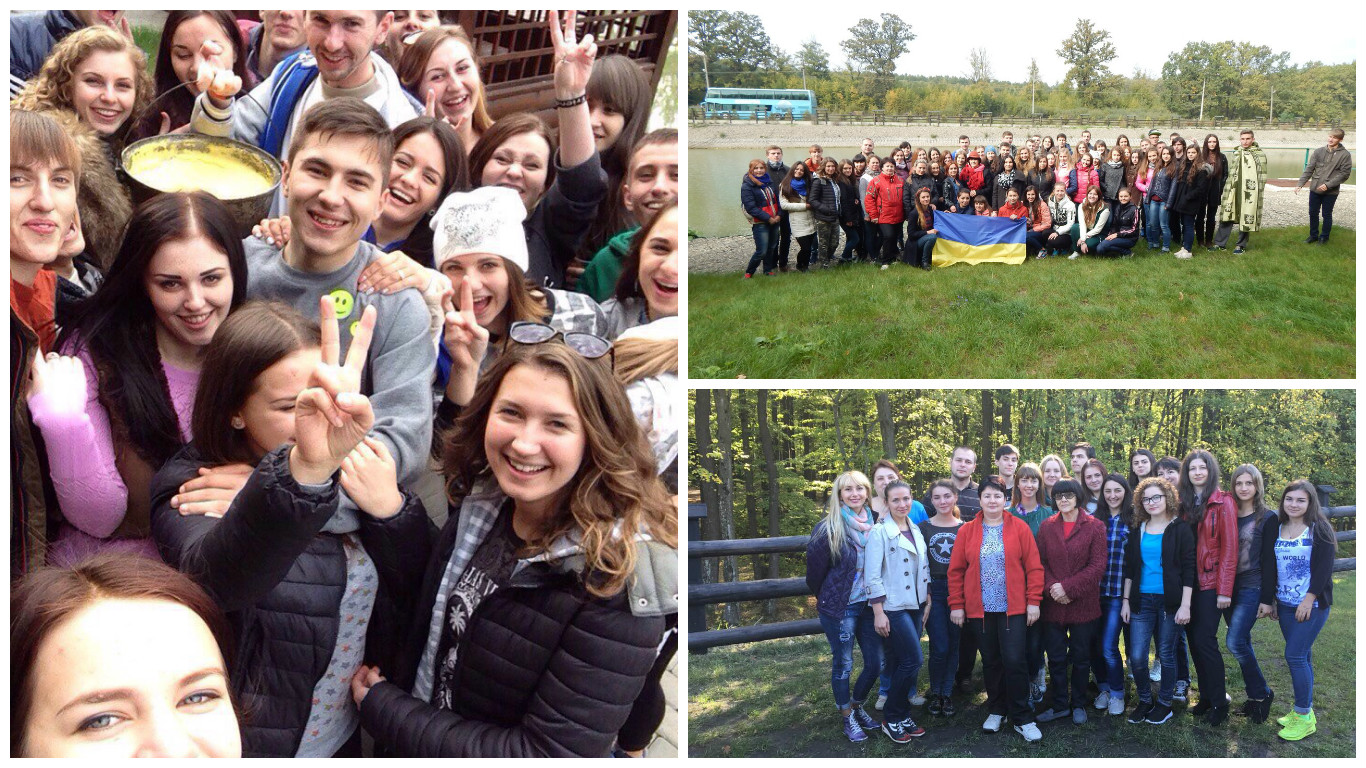 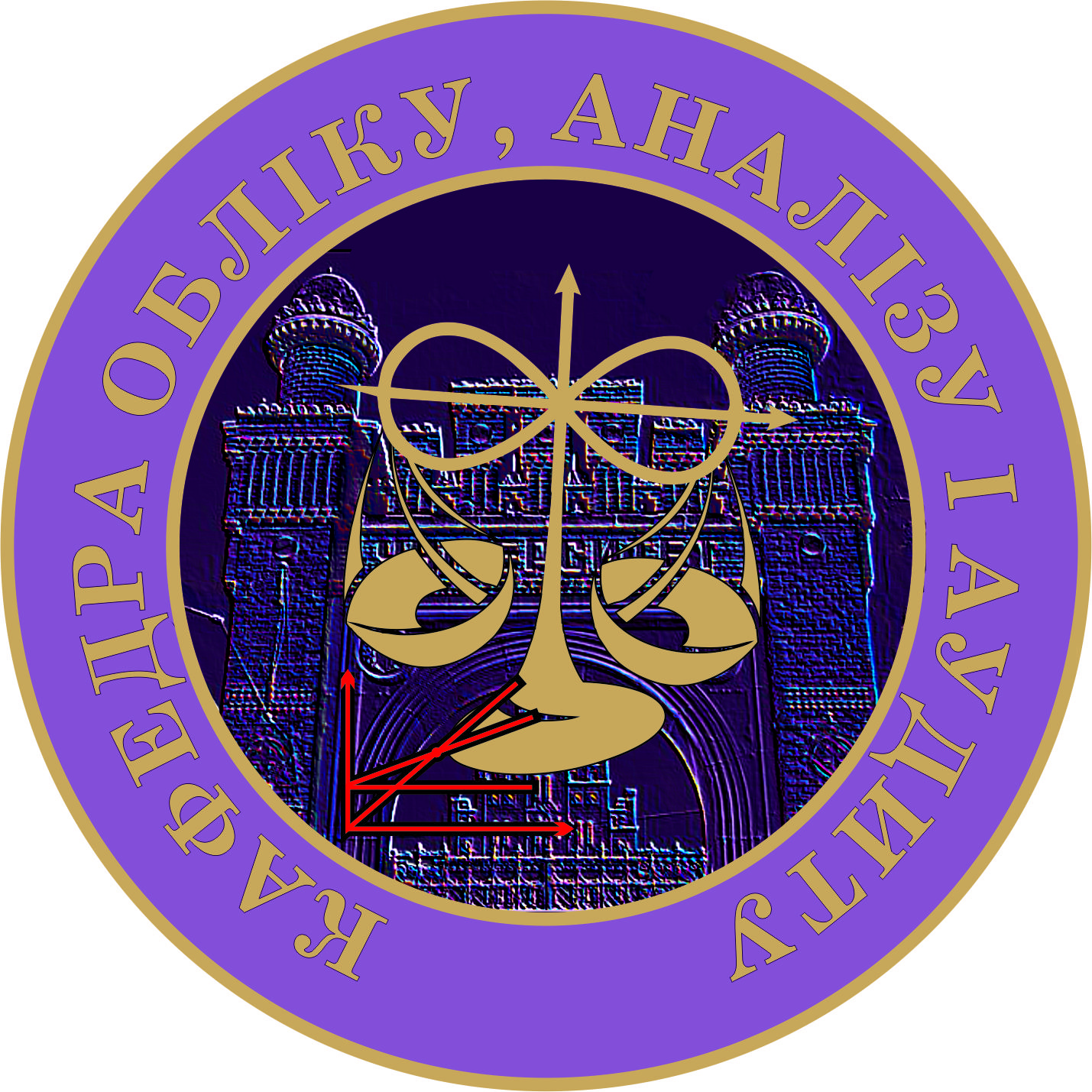 Наші студенти проявляють себе як ерудити, генератори креативних ідей, спортсмени
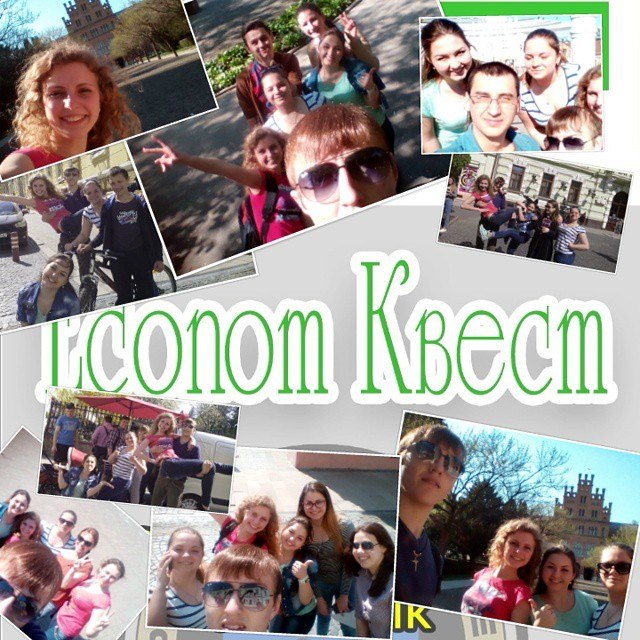 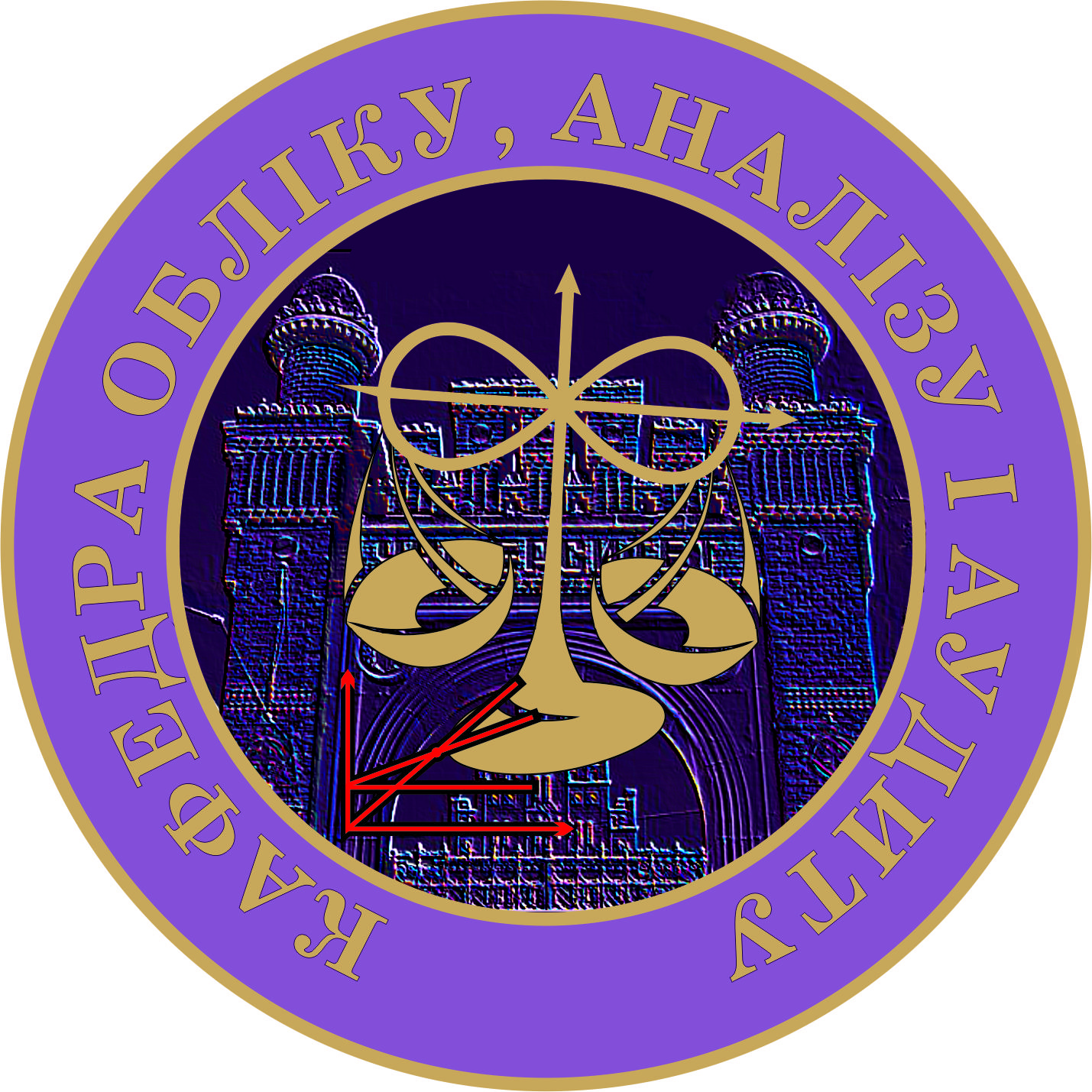 Професіоналами не народжуються, ними – стають! А становлення відбувається в стінах зарекомендованого навчального закладу, який працює на результат.
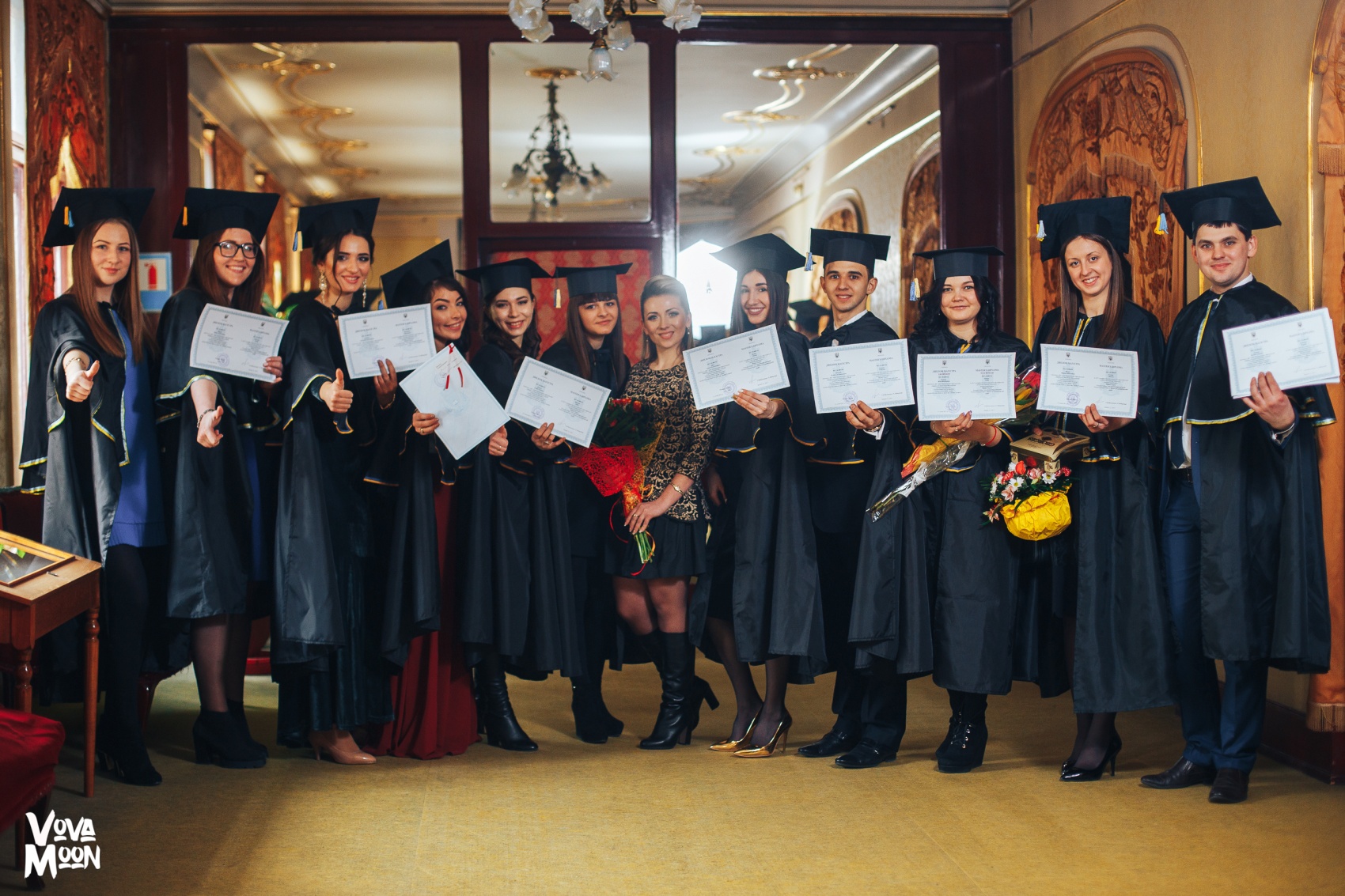 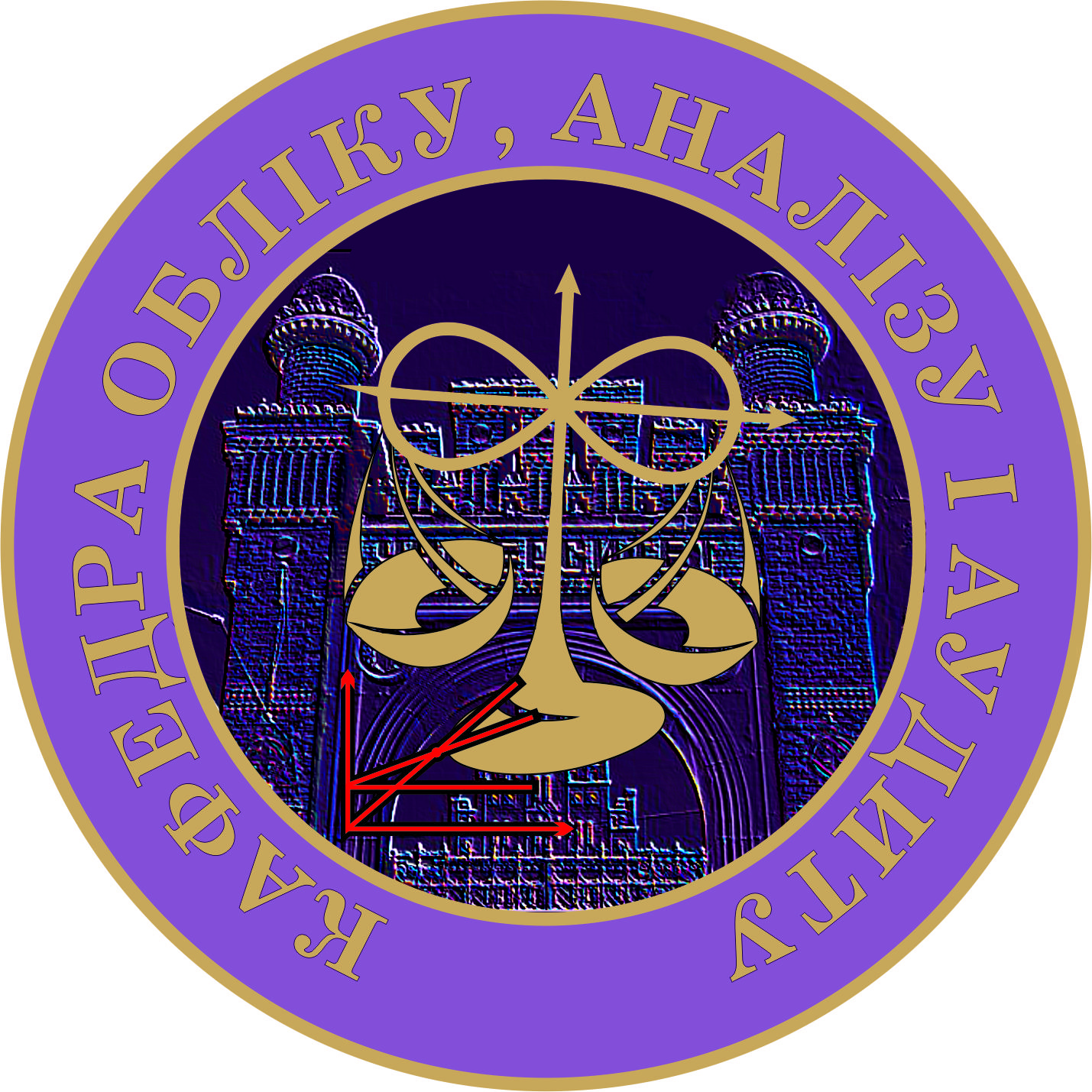 ПРАЦЕВЛАШТУВАННЯ І ПЕРСПЕКТИВИ
Наші випускники працевлаштовані:
на підприємствах  різних форм власності;
в фінансово-кредитних установах;
у державній фіскальній службі;
в аудиторських і консалтингових фірмах;
у вищих навчальних закладах;
у науково-дослідних інститутах.
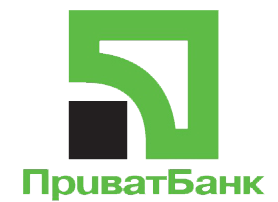 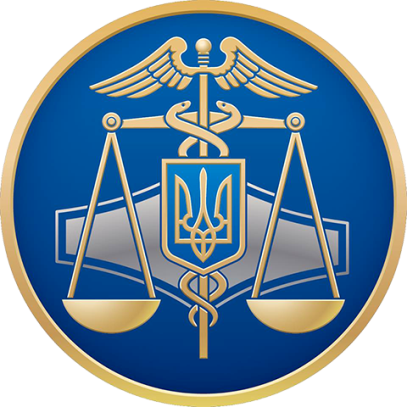 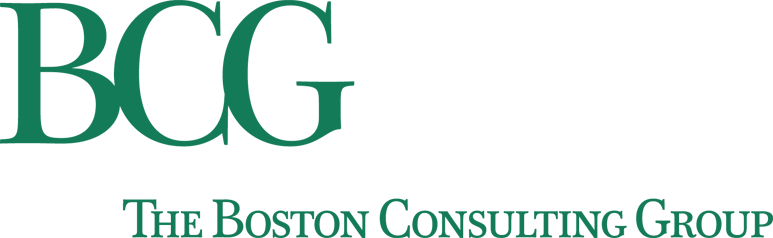 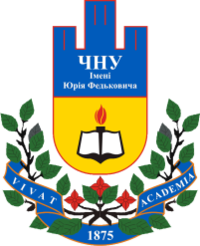 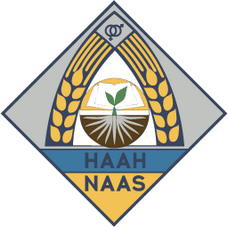 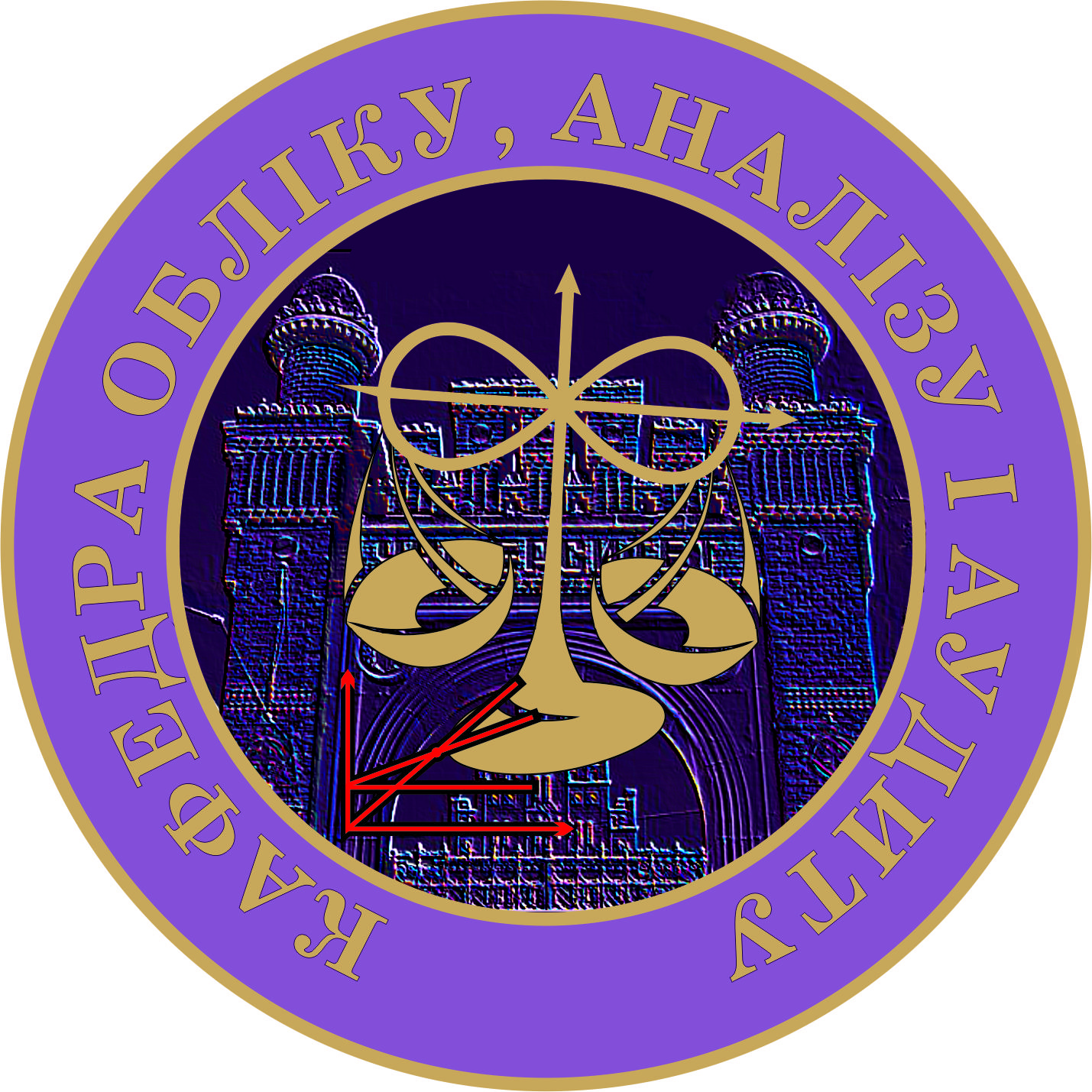 ПРАЦЕВЛАШТУВАННЯ І ПЕРСПЕКТИВИ
Отримана освіта дозволяє їм обіймати посади:
фінансового директора;
головного бухгалтера;
бухгалтера;
начальника централізованої бухгалтерії;
завідувача цехової  бухгалтерії;
аудитора;
бухгалтера-експерта;
аналітика з питань фінансово-економічної безпеки;
аналітика з дослідження ринку;
аналітика з інвестицій;
аналітика з кредитування;
директорів департаментів і начальників управлінь органів центральної  влади та місцевого самоврядування.
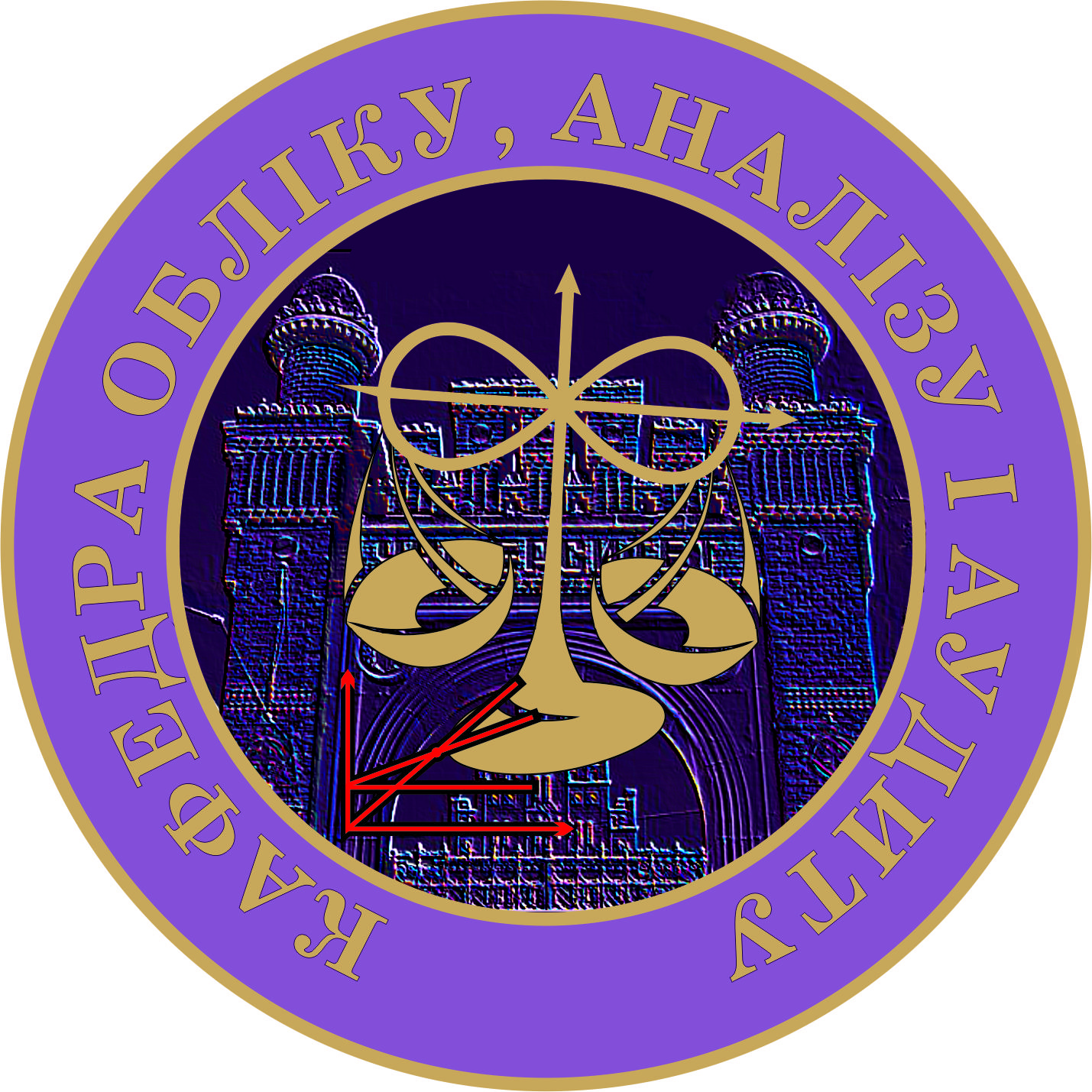 КОНТАКТНА ІНФОРМАЦІЯ:
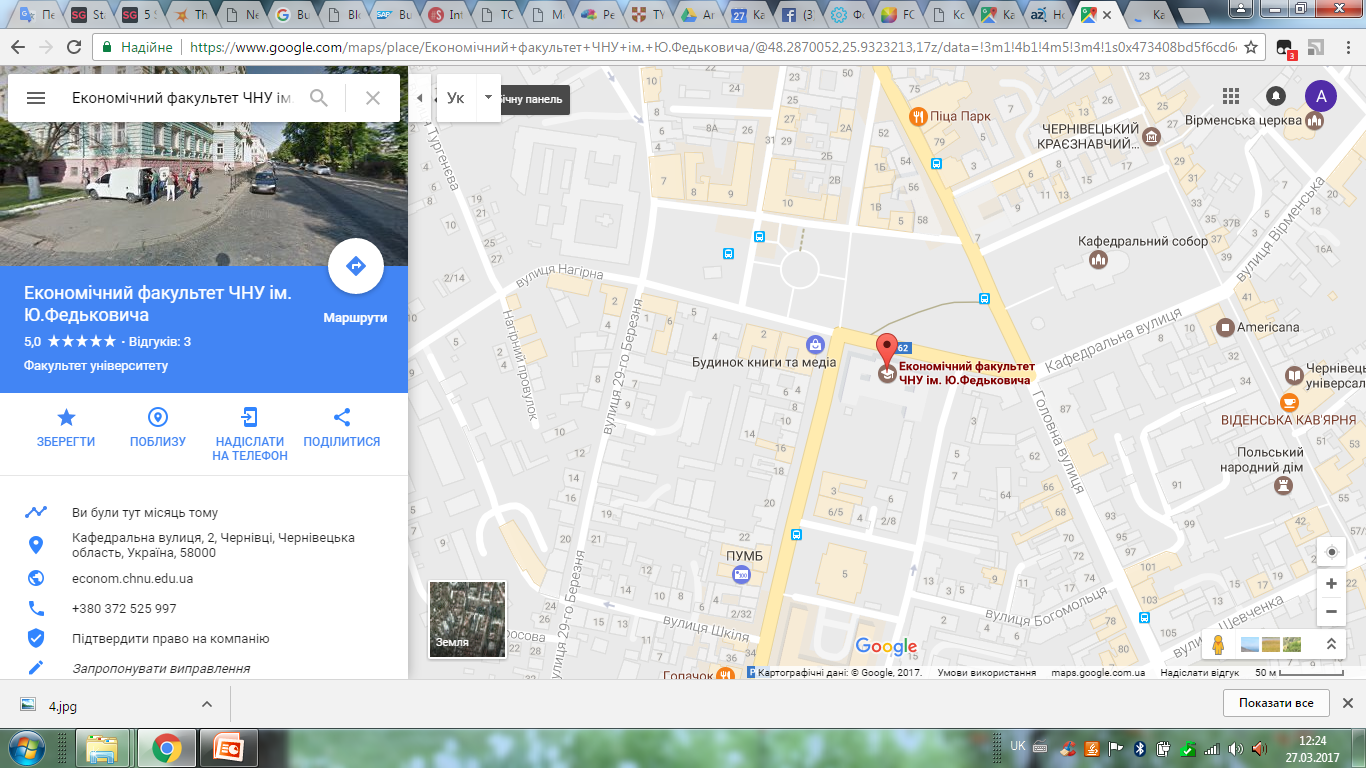 Кафедра обліку, аналізу і аудиту
Економічний факультет
ЧНУ ім. Ю. Федьковича,
вул. Кафедральна, 2,
м. Чернівці
58000

Телефон:
+38 (0372) 52-26-91
E-mail: accounting@chnu.edu.ua
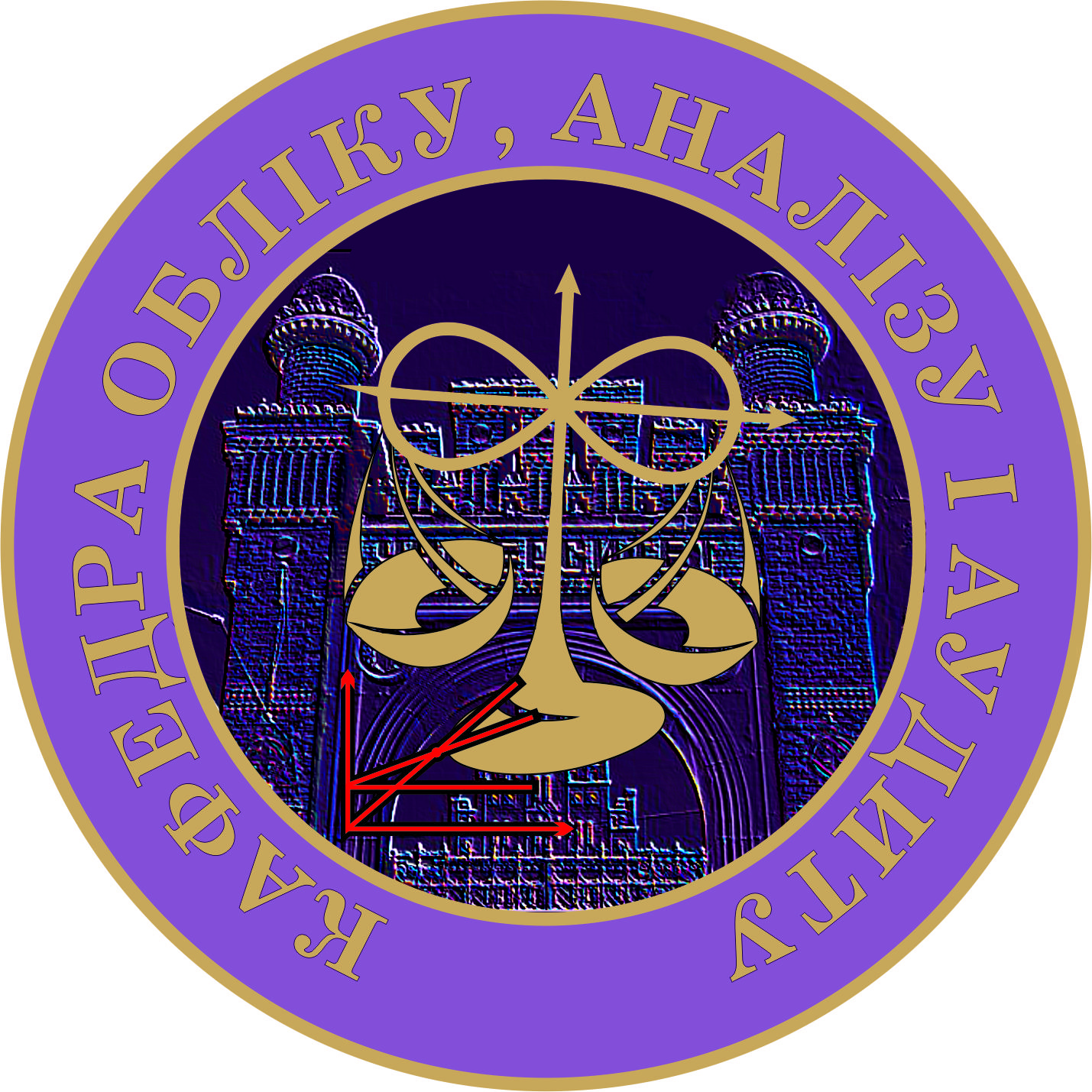 Будемо раді бачити Вас студентами кафедри обліку, аналізу і аудиту
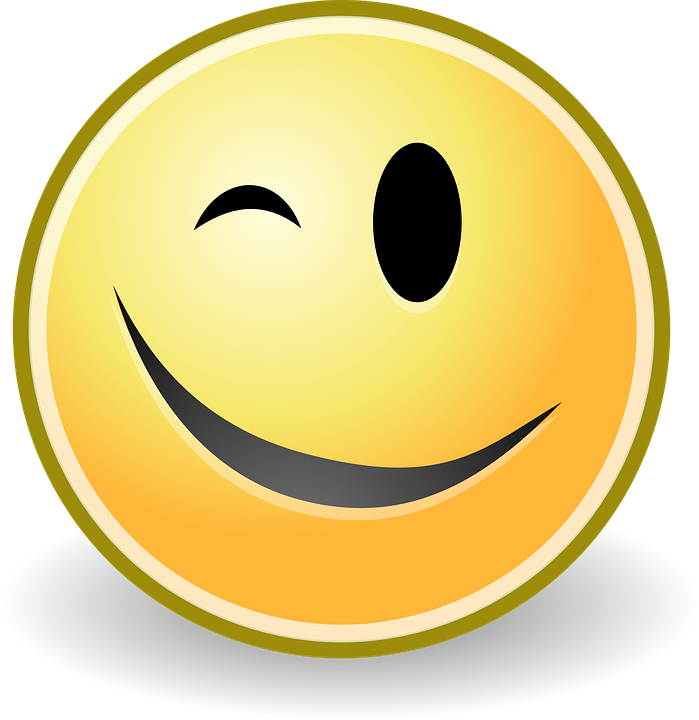